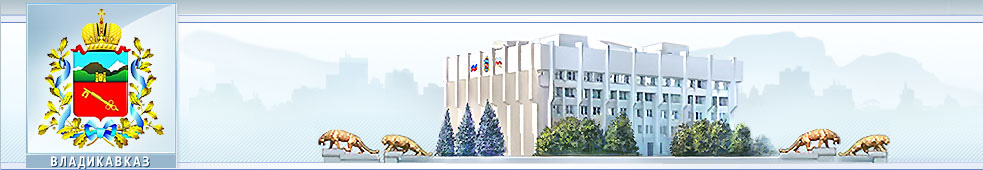 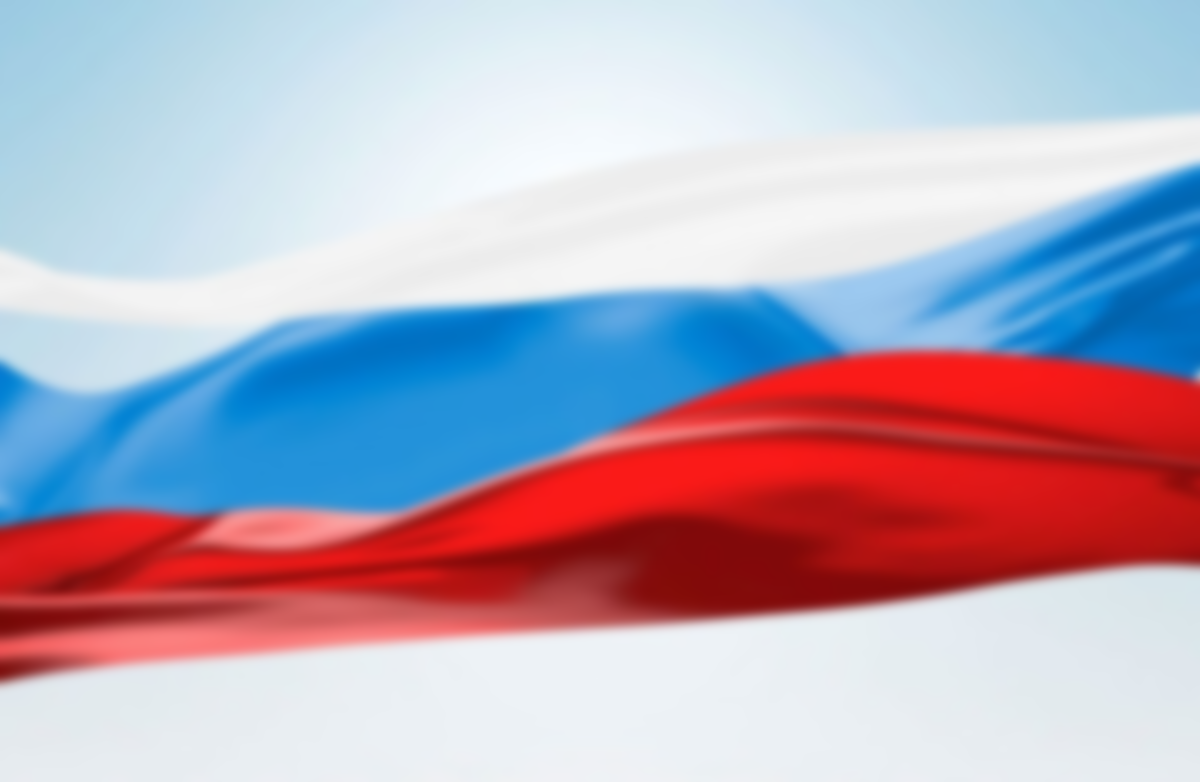 Объективная оценка образовательных результатов муниципальных общеобразовательных учреждений 
как механизм повышения качества образования

г.Владикавказ, 2019
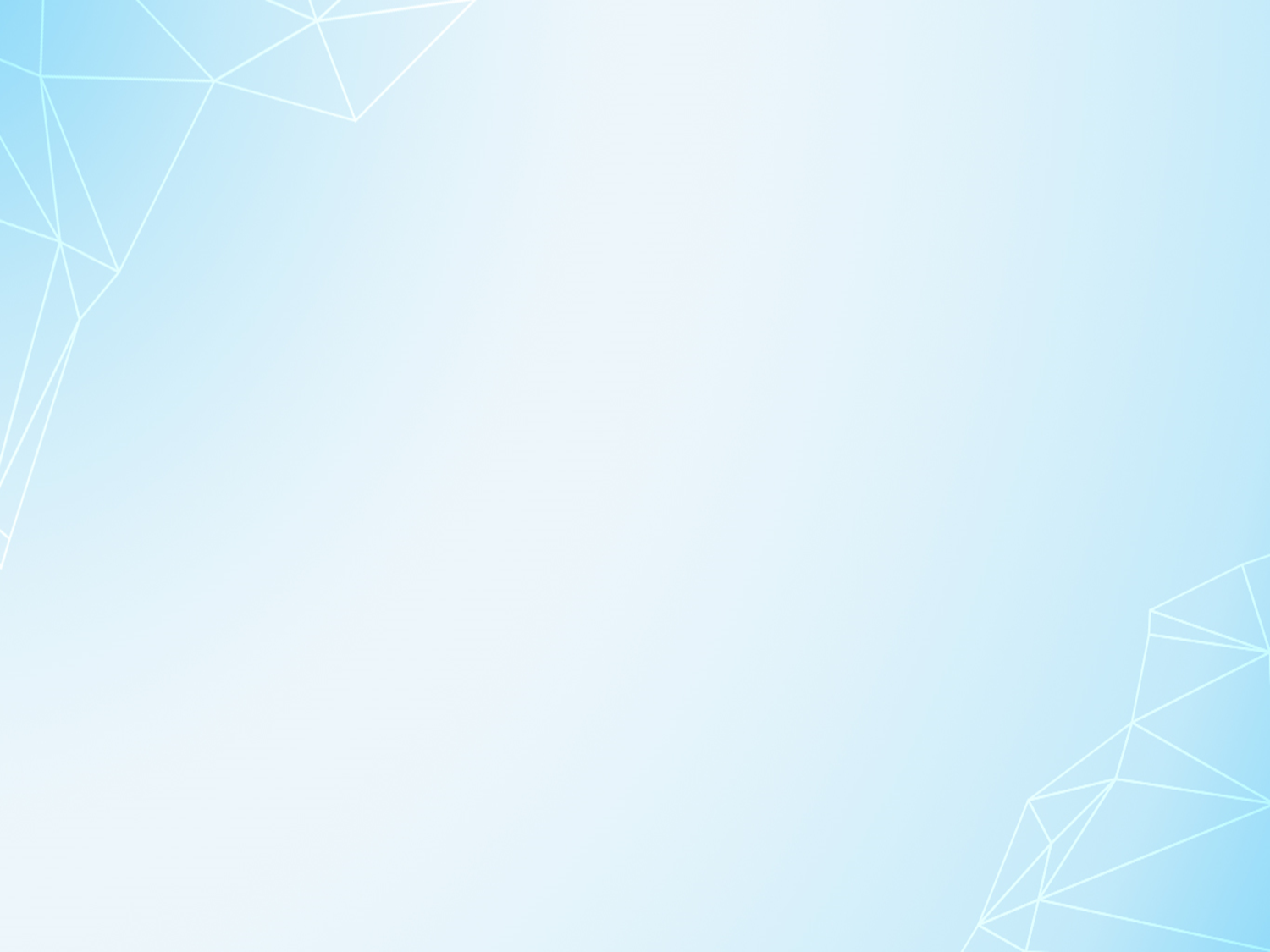 Анализ и статистика школ имеющие необъективные результаты
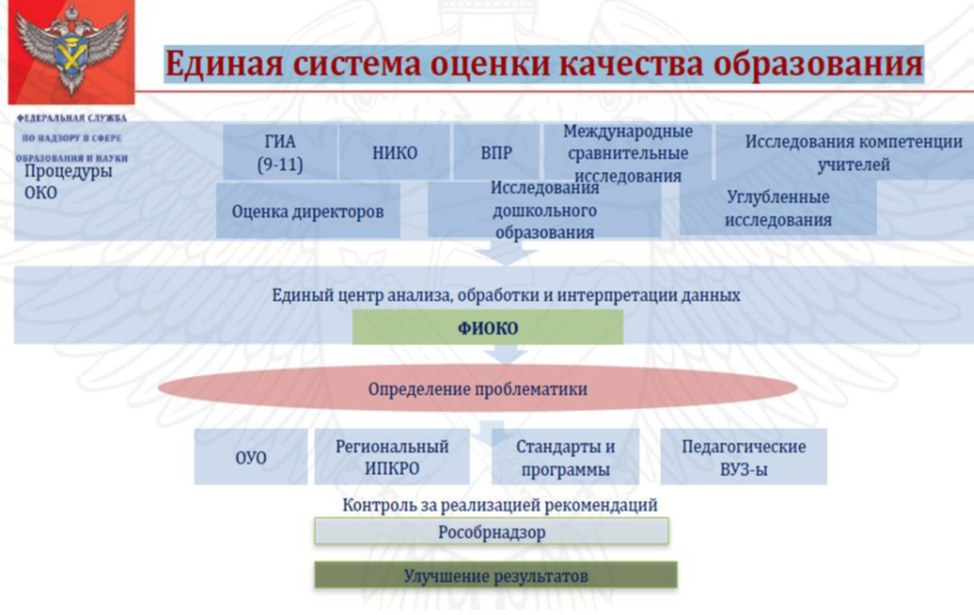 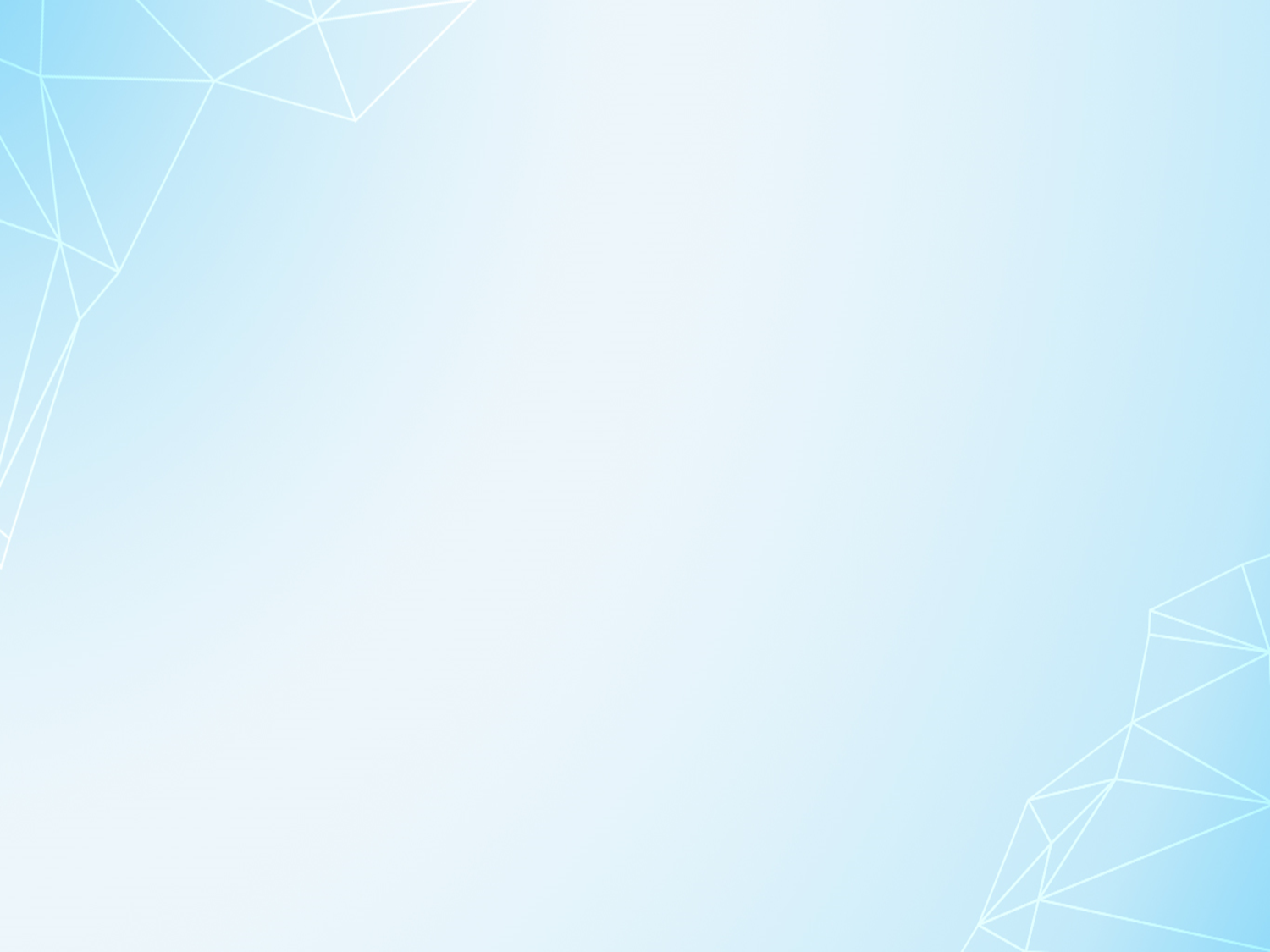 НОРМАТИВНАЯ ПРАВОВАЯ БАЗА ОРГАНИЗАЦИИ И ПРОВЕДЕНИЯ 
ОЦЕНОЧНЫХ ПРОЦЕДУР
1. Федеральный закон от 29.12.2012 № 273-ФЗ «Об образовании в Российской Федерации».
2. Приказ Министерства образования и науки Республики Северная Осетия-Алания от 30.08.2018 № 801 «Об утверждении «дорожной карты» по организации и проведению государственной итоговой аттестации по образовательным программам основного общего и среднего общего образования в Республике Северная Осетия-Алания в 2019 году». 
3. Приказ Управления образования АМС г.Владикавказа от 08.10.2018 № 290 «Об утверждении дорожной карты по организации и проведению государственной итоговой аттестации по образовательным программам основного общего и среднего общего образования в г.Владикавказе Республики Северная Осетия-Алания в 2019 году». 
4. Другие нормативные акты
E-mail: obrazovanie-ams@rso-a.ru
http://www.uo.amsvlad.ru – официальный адрес сайта Управления образования АМС г.Владикавказа
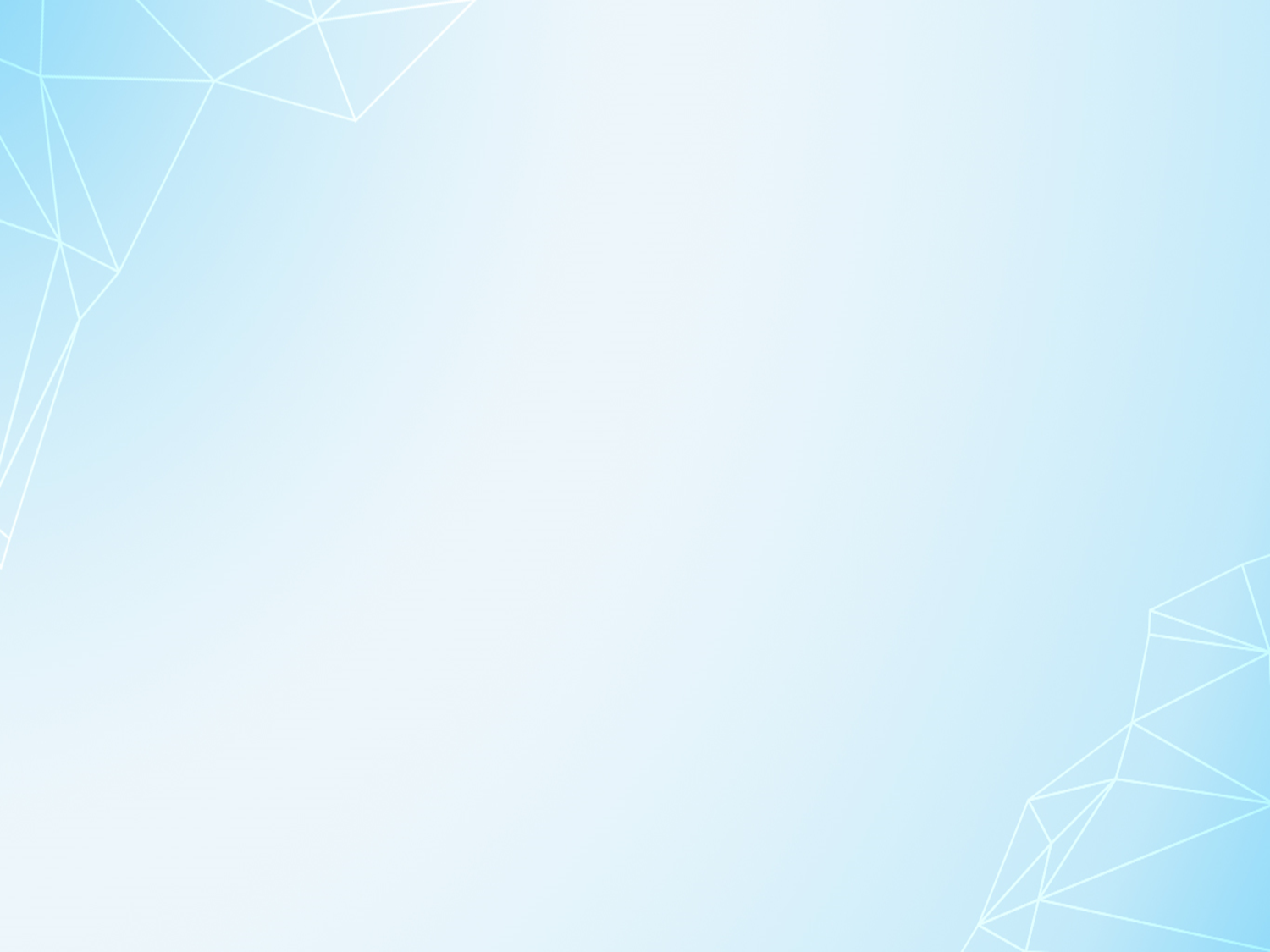 РЕЙТИНГ МУНИЦИПАЛЬНЫХ ОБРАЗОВАНИЙ ПО ОБЪЕКТИВНОСТИ ОЦЕНОЧНЫХ ПРОЦЕДУР
Школы, показавшие необъективные результаты 
в динамике 2-х и 3-х лет
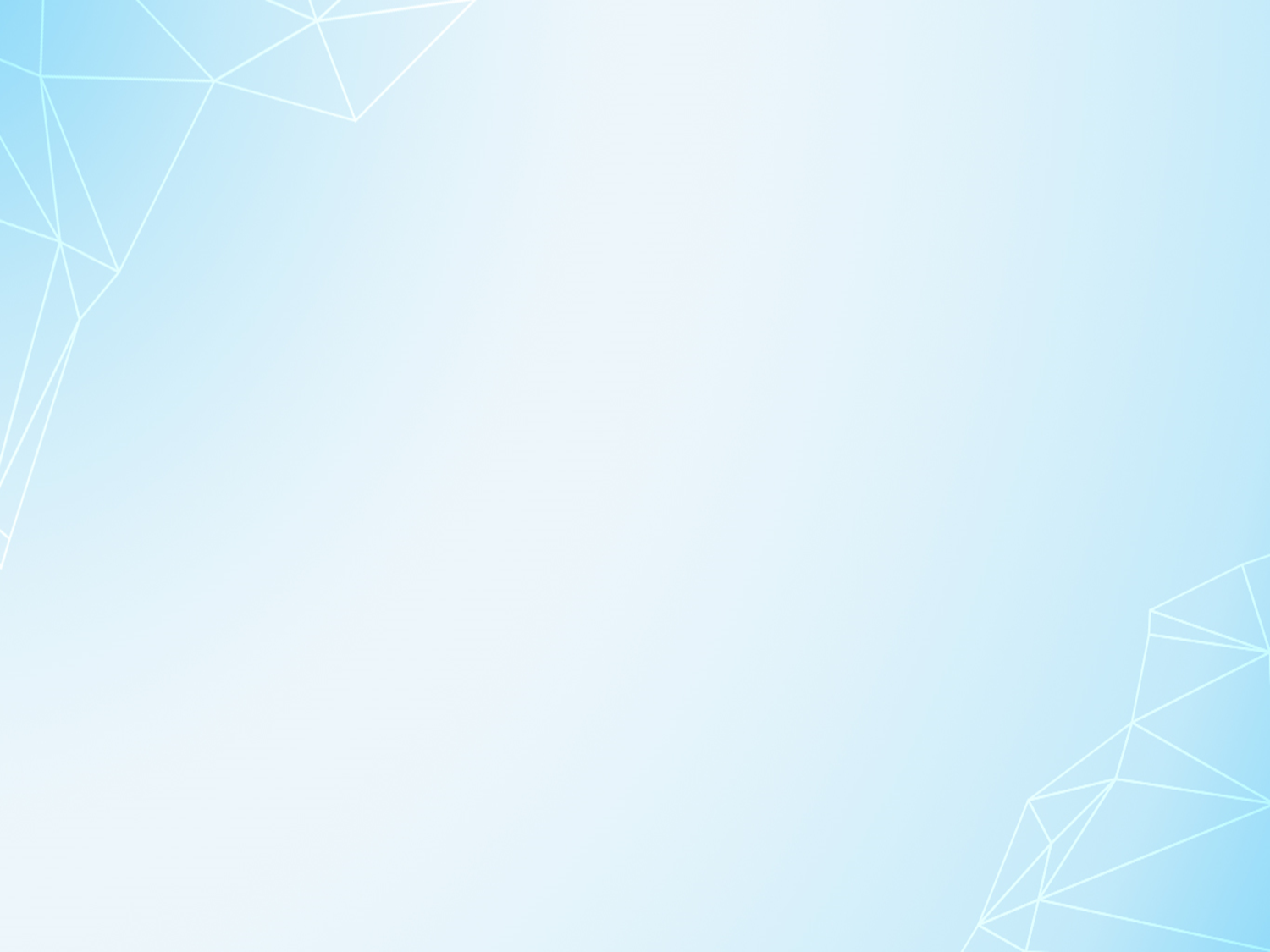 Образовательные организации РСО-Алания 
с необъективным оцениванием образовательных результатов выпускников 
9 классов в сравнении с результатами мониторинга СПО
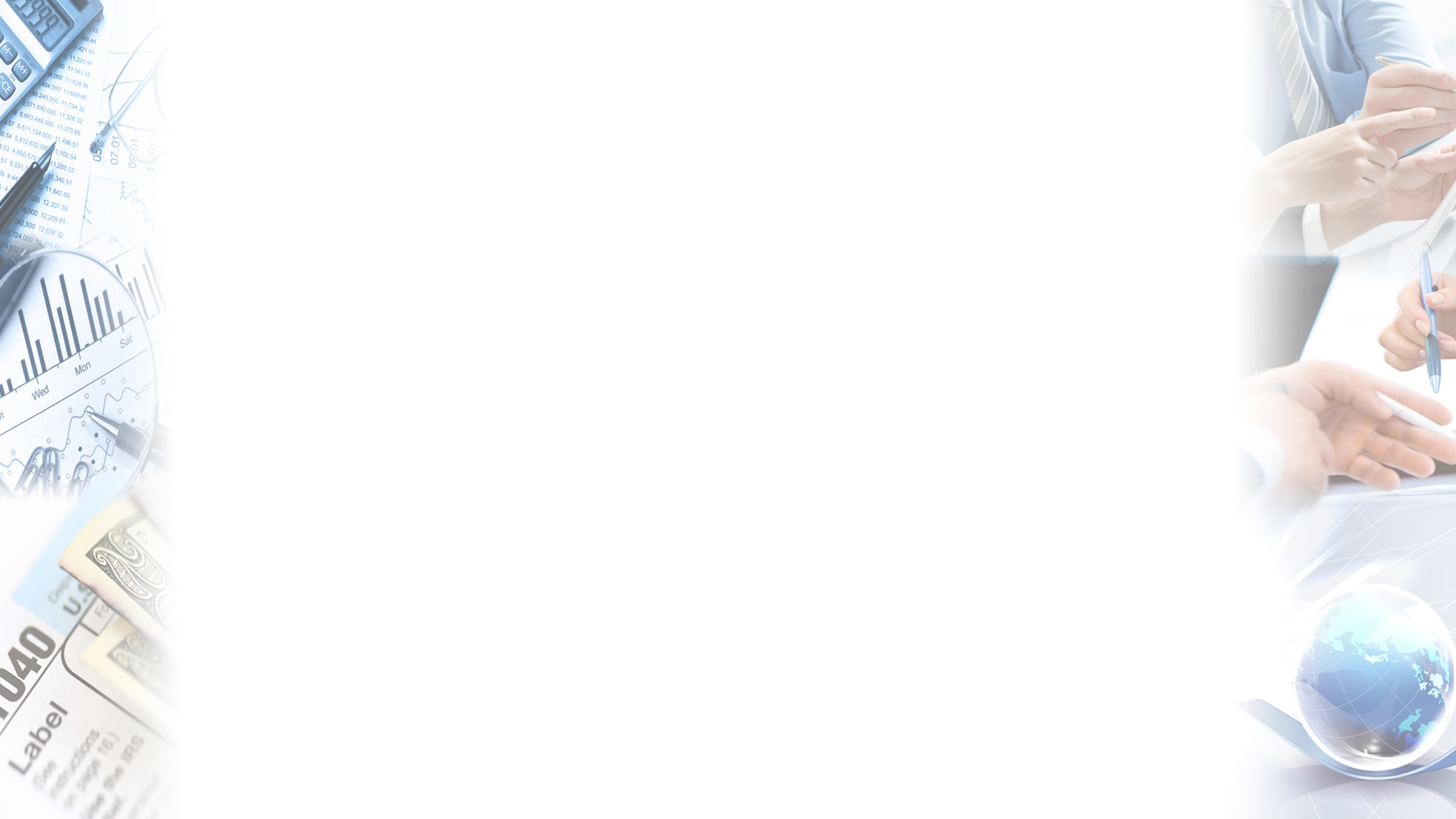 Результаты государственной итоговой аттестации выпускников - основной критерий, определяющий уровень образования
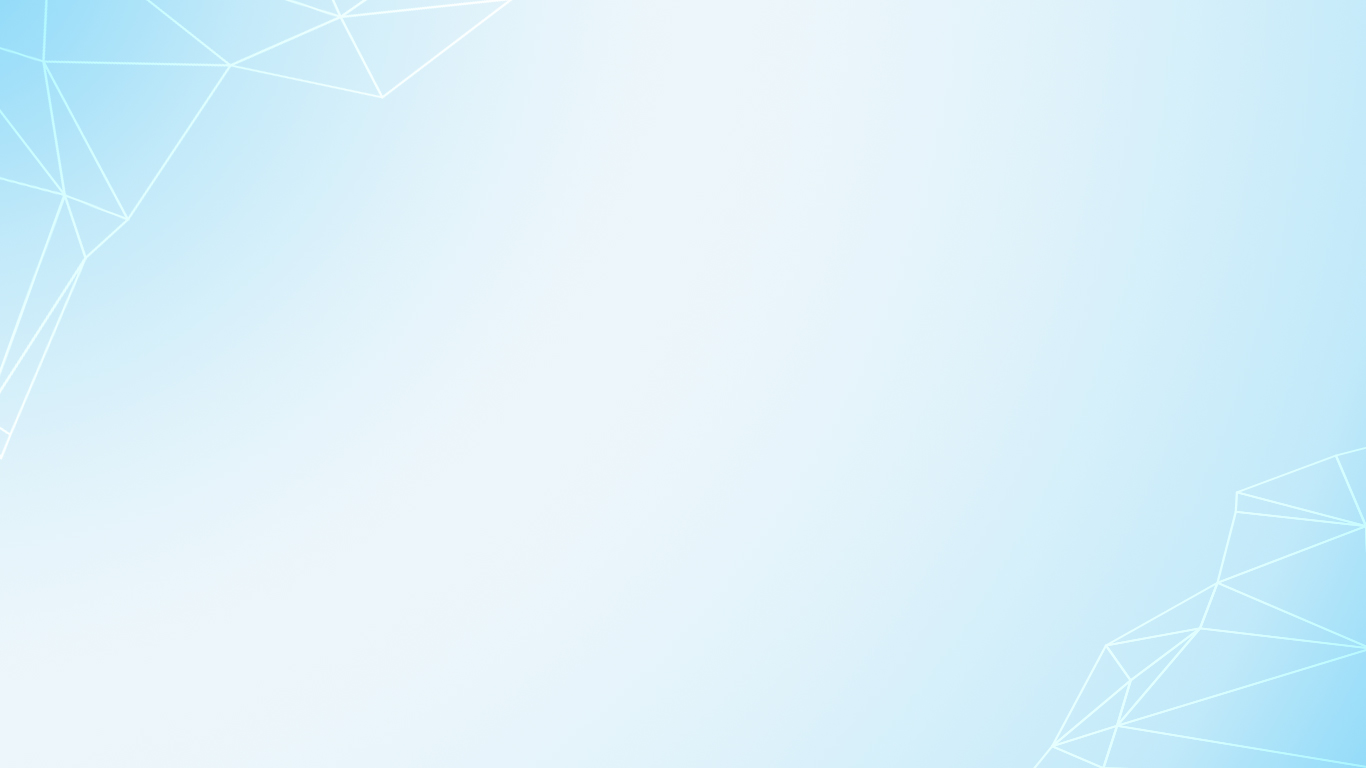 Анализ и статистика нарушений процедуры ЕГЭ в ППЭ 2019 году
Количество аннулированных работ участников ГИА в 2019 году 
за нарушение порядка проведения ЕГЭ
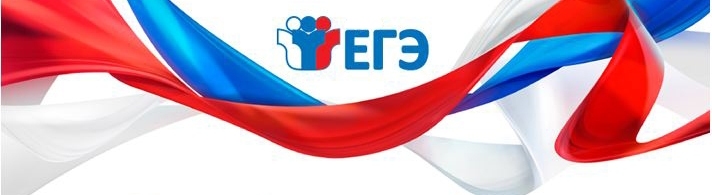 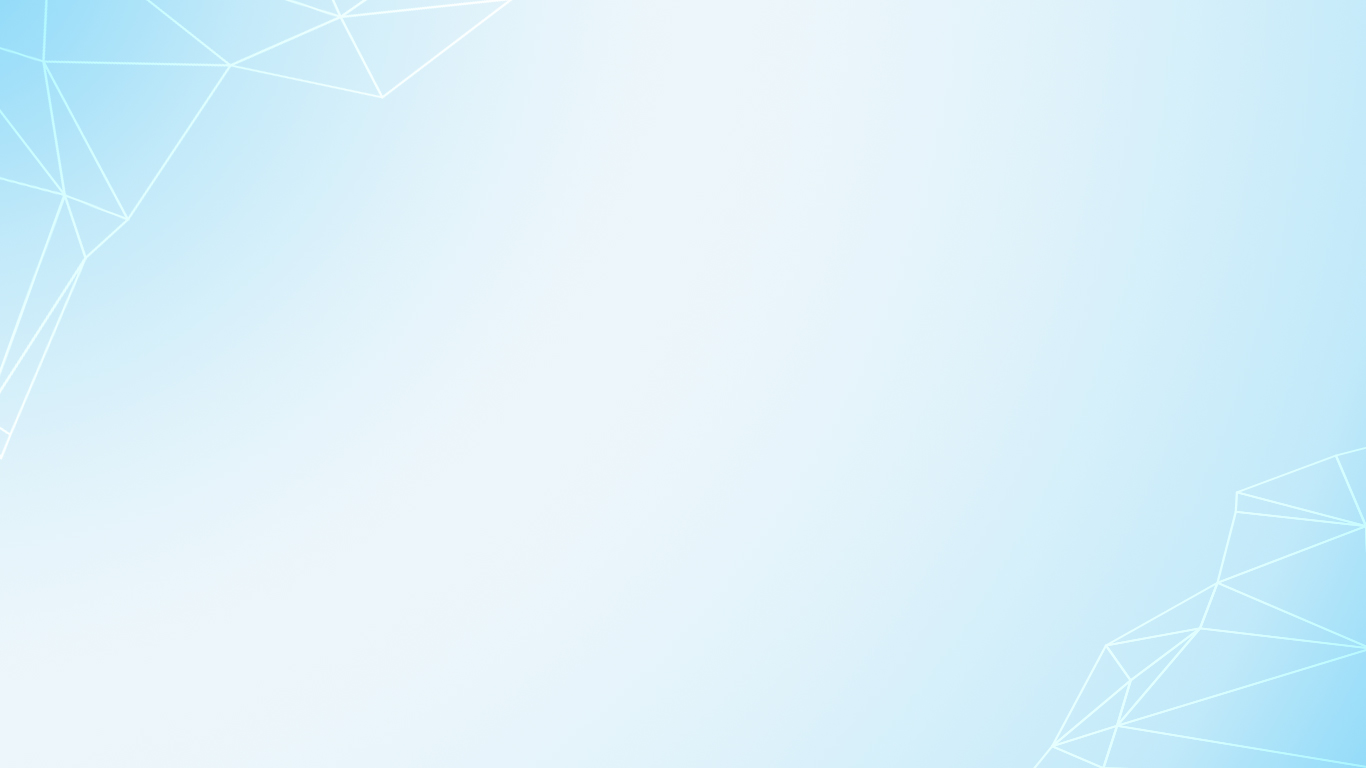 ШКОЛЫ, ВЫПУСКНИКИ КОТОРЫХ ДОПУСТИЛИ НАИБОЛЬШЕЕ КОЛИЧЕСТВО НАРУШЕНИЙ
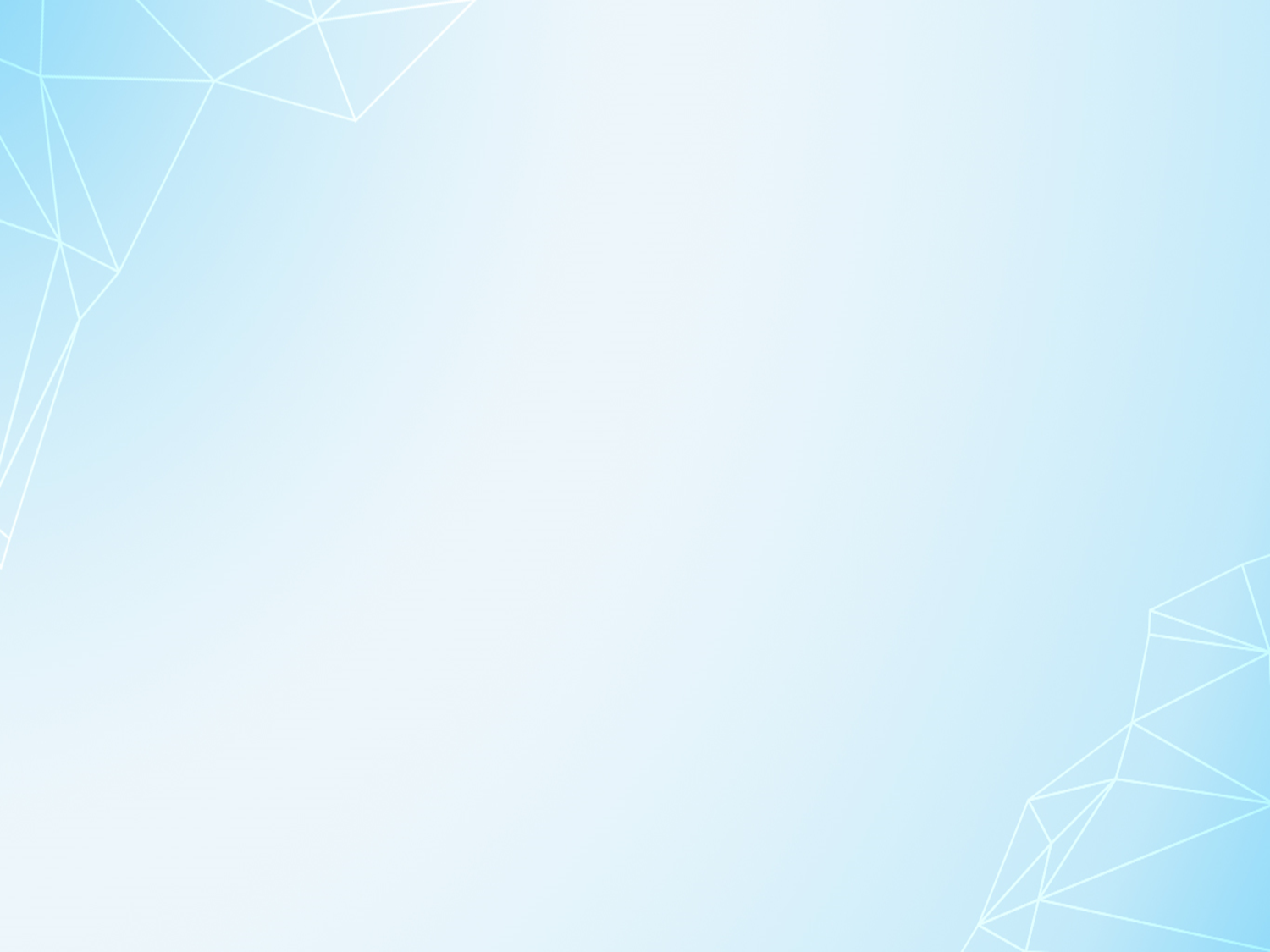 Виды допущенных нарушений
использование средств связи
размещение КИМ в сети Интернет
вынос КИМ
наличие письменных заметок (шпаргалок)
разговоры между участниками ГИА
прочие (участник списывает у другого участника, увеличение времени продолжительности экзамена, плохой обзор камеры, не видно станцию печати и др.)
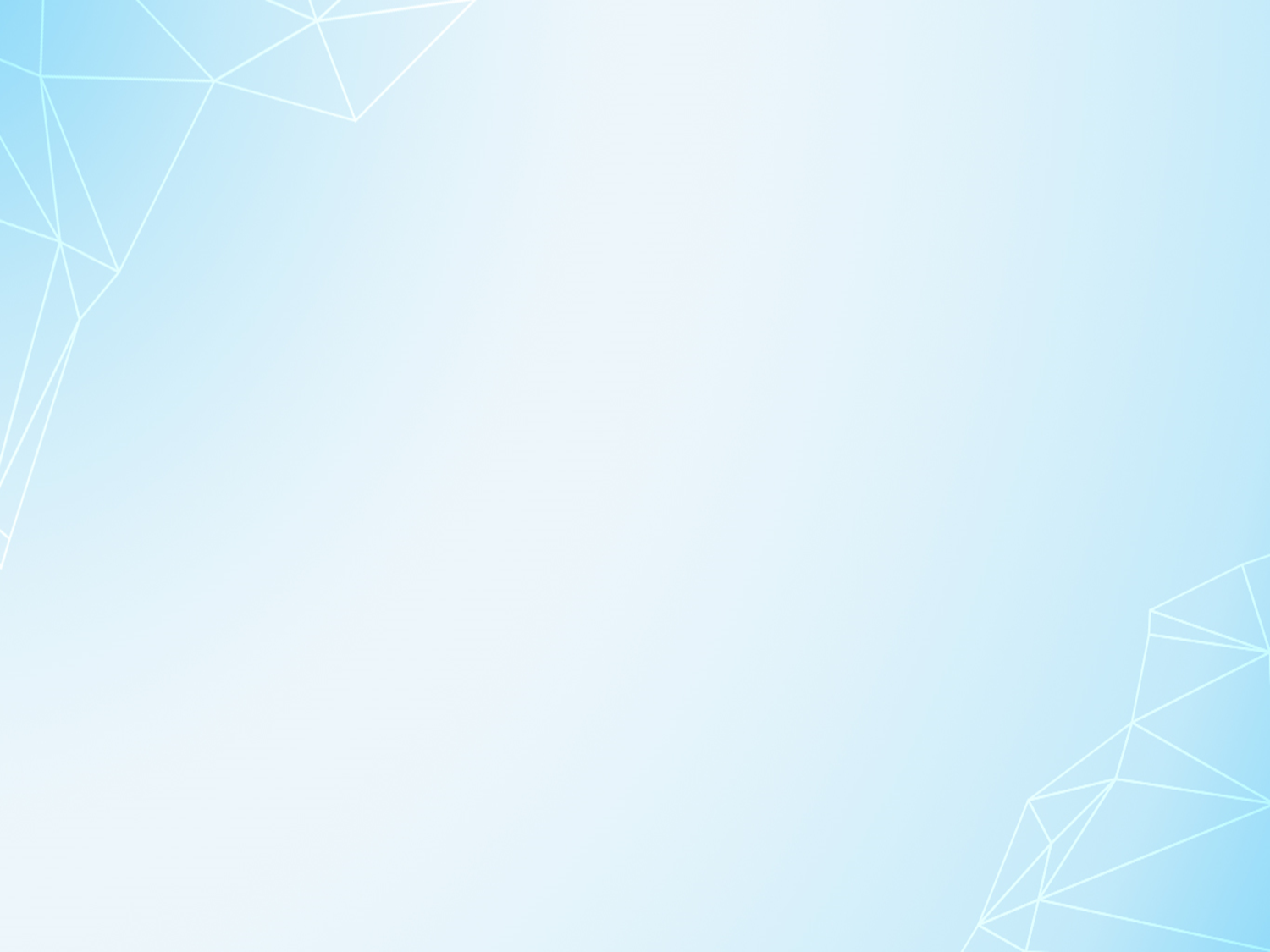 Итоговая таблица по зонам риска г.Владикавказа
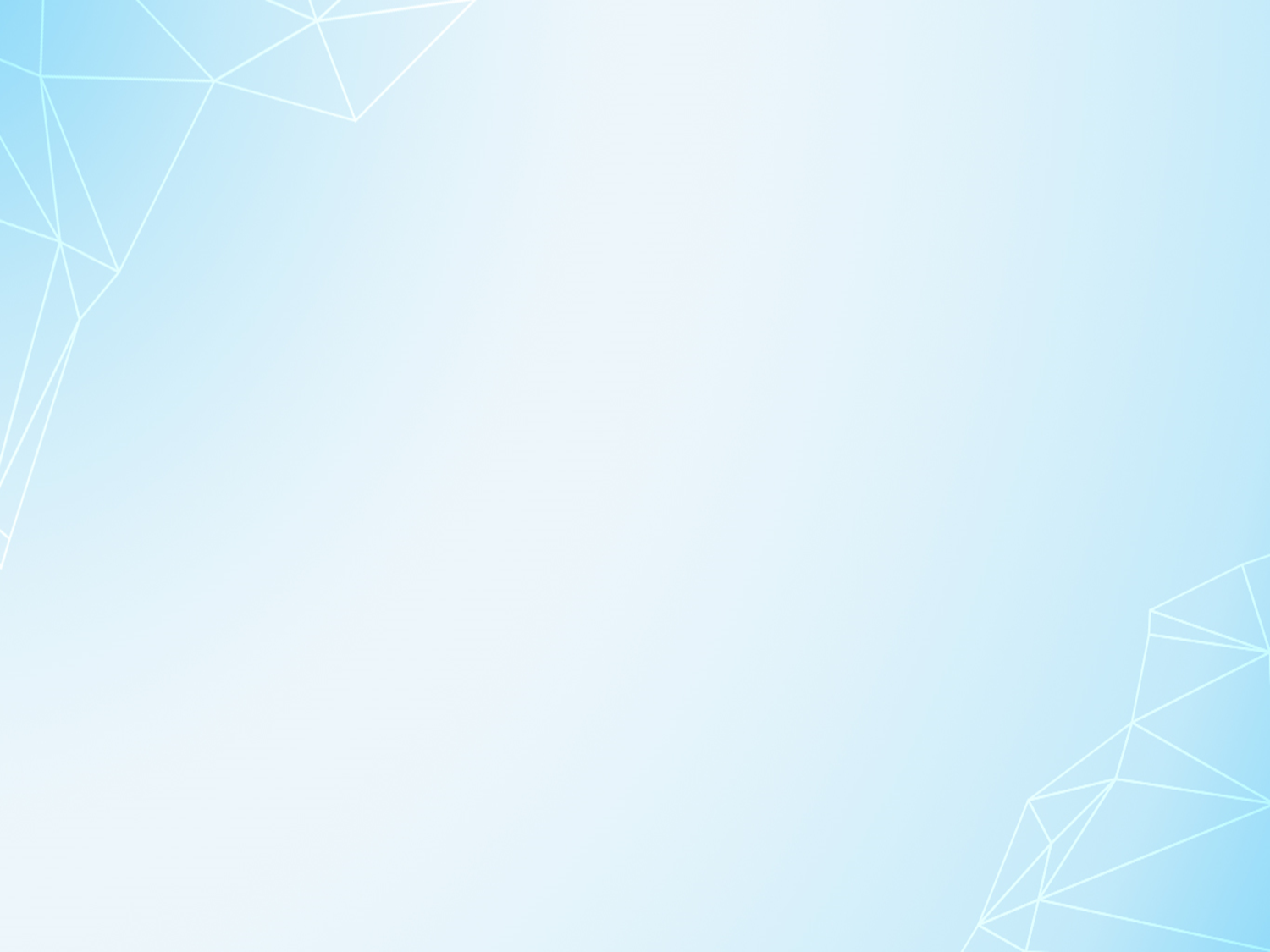 СРАВНИТЕЛЬНЫЙ АНАЛИЗ РЕЗУЛЬТАТОВ ЕГЭ ЗА ТРИ ГОДА
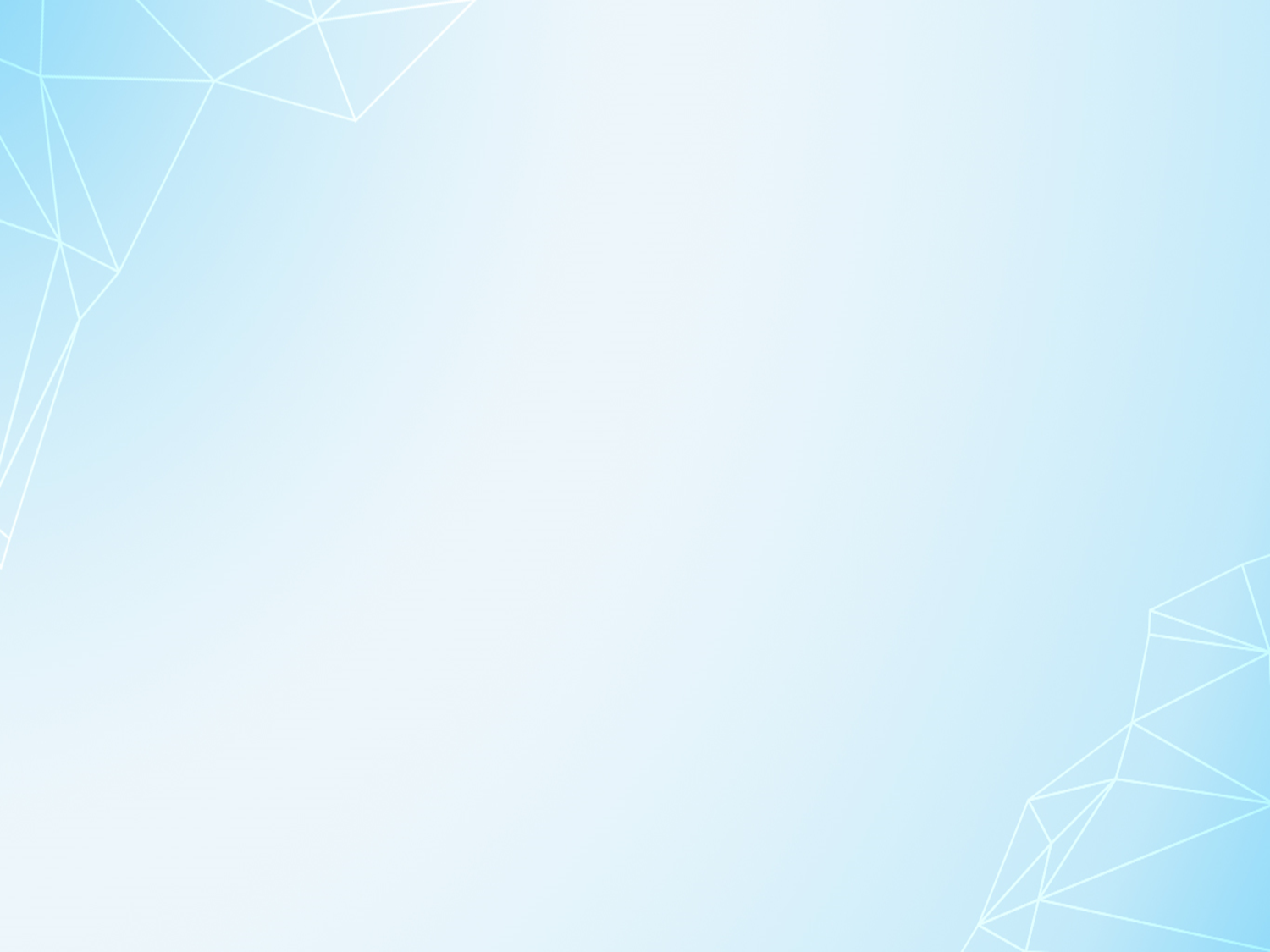 СРАВНИТЕЛЬНЫЙ АНАЛИЗ РЕЗУЛЬТАТОВ ЕГЭ ЗА ТРИ ГОДА
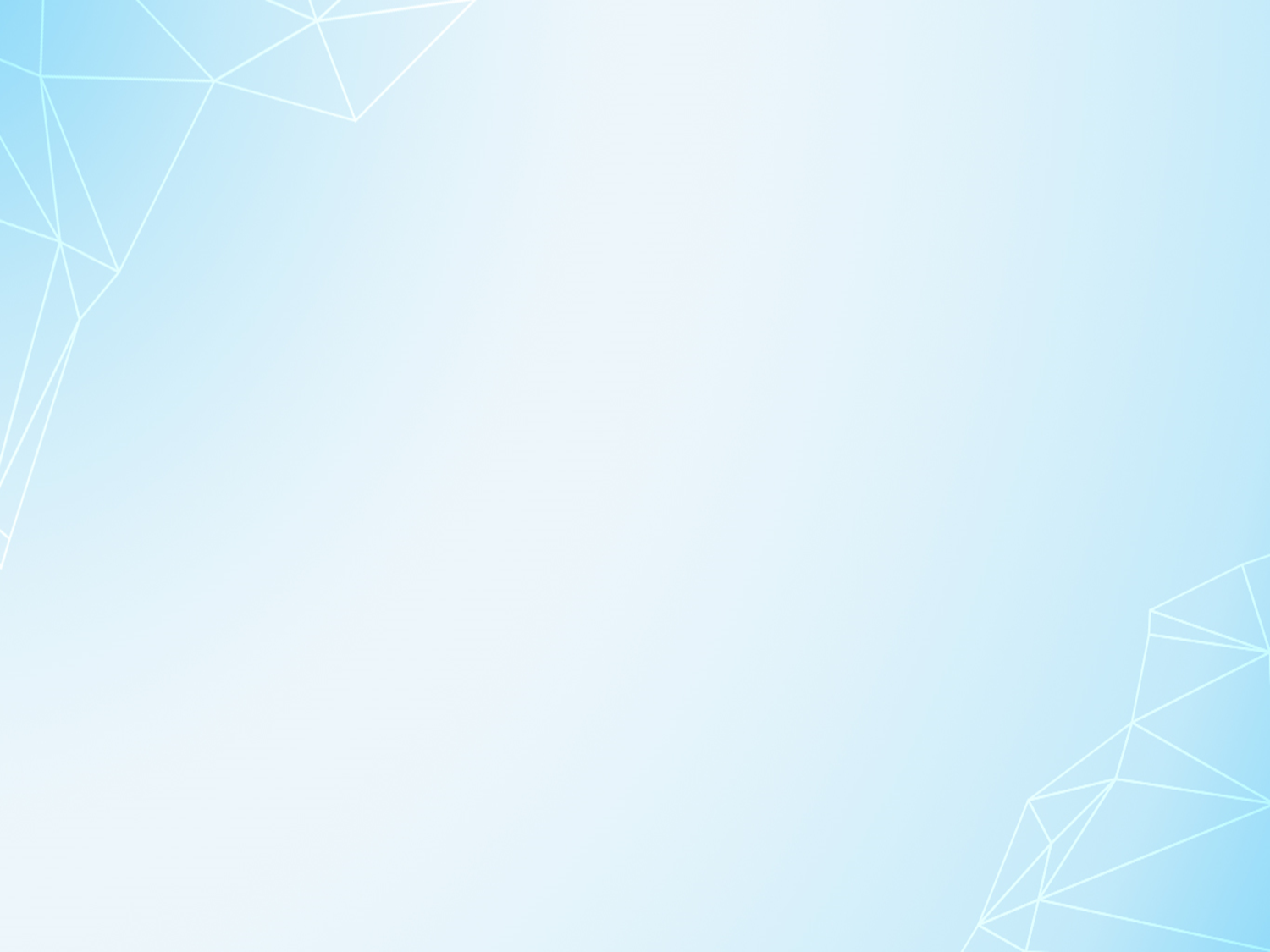 Школы, обучающиеся которых продемонстрировали высокий результат 
по русскому языку
Школы, обучающиеся которых продемонстрировали низкий результат 
по русскому языку
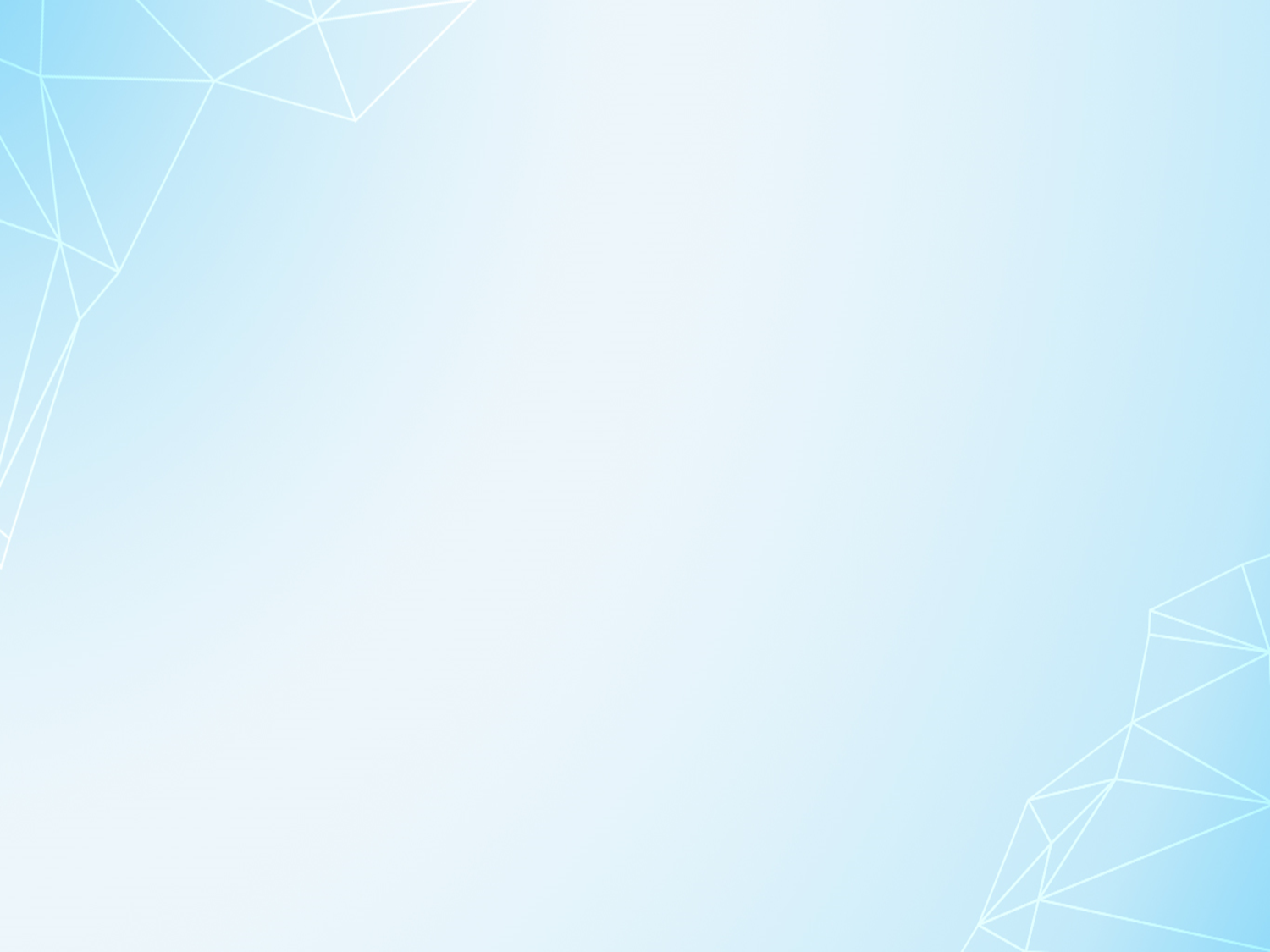 Школы, обучающиеся которых продемонстрировали высокий результат по математике профильный уровень
Школы, обучающиеся которых продемонстрировали низкий результат по математике профильный уровень
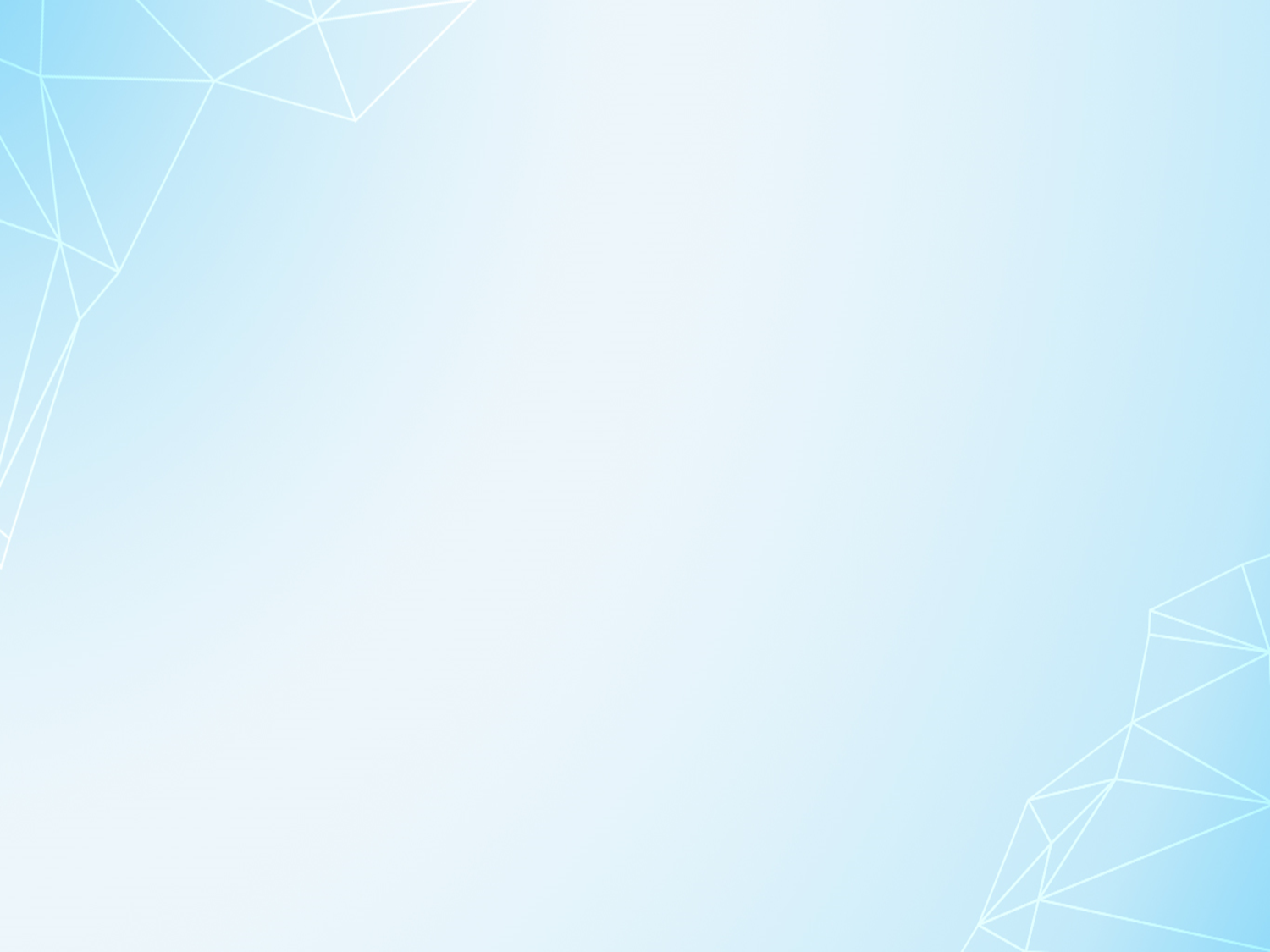 Школы, обучающиеся которых продемонстрировали высокий результат по математике базовый уровень
Школы, обучающиеся которых продемонстрировали низкий результат по математике базовый уровень
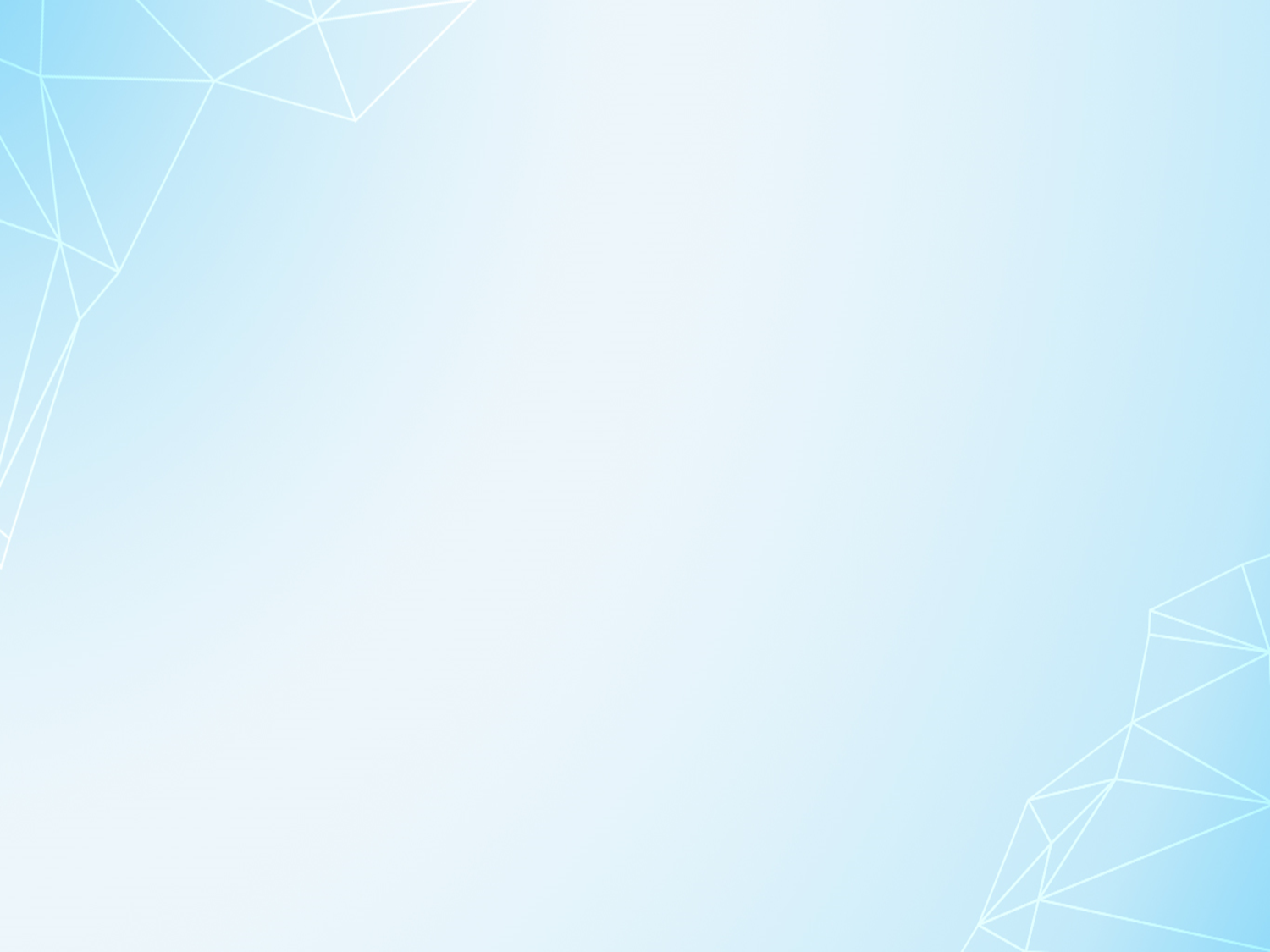 Предметы по выбору
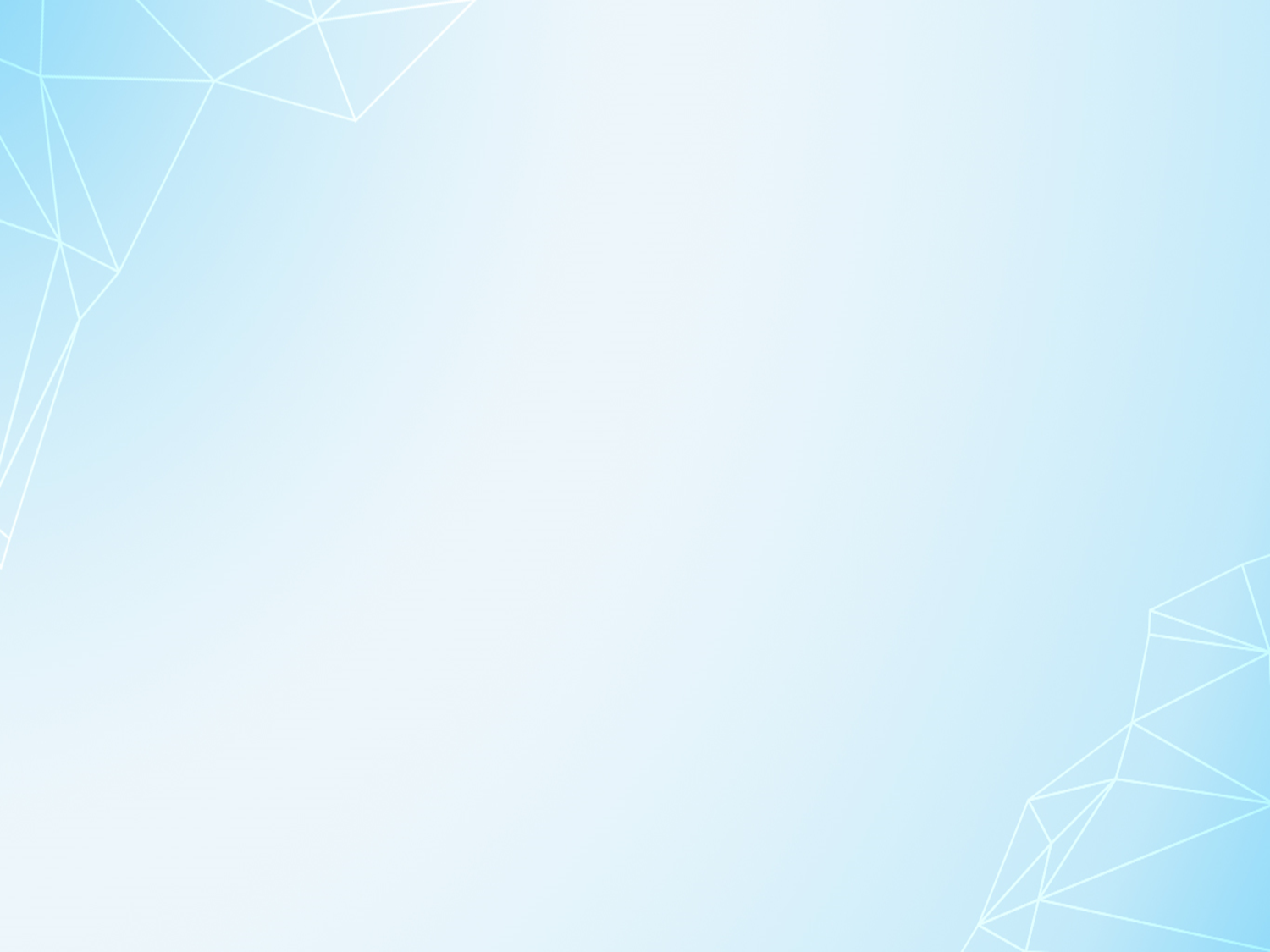 ОО выпускники которых не  прошли минимальный порог по:
Обществознанию (880)
по истории (545)
по химии (345)
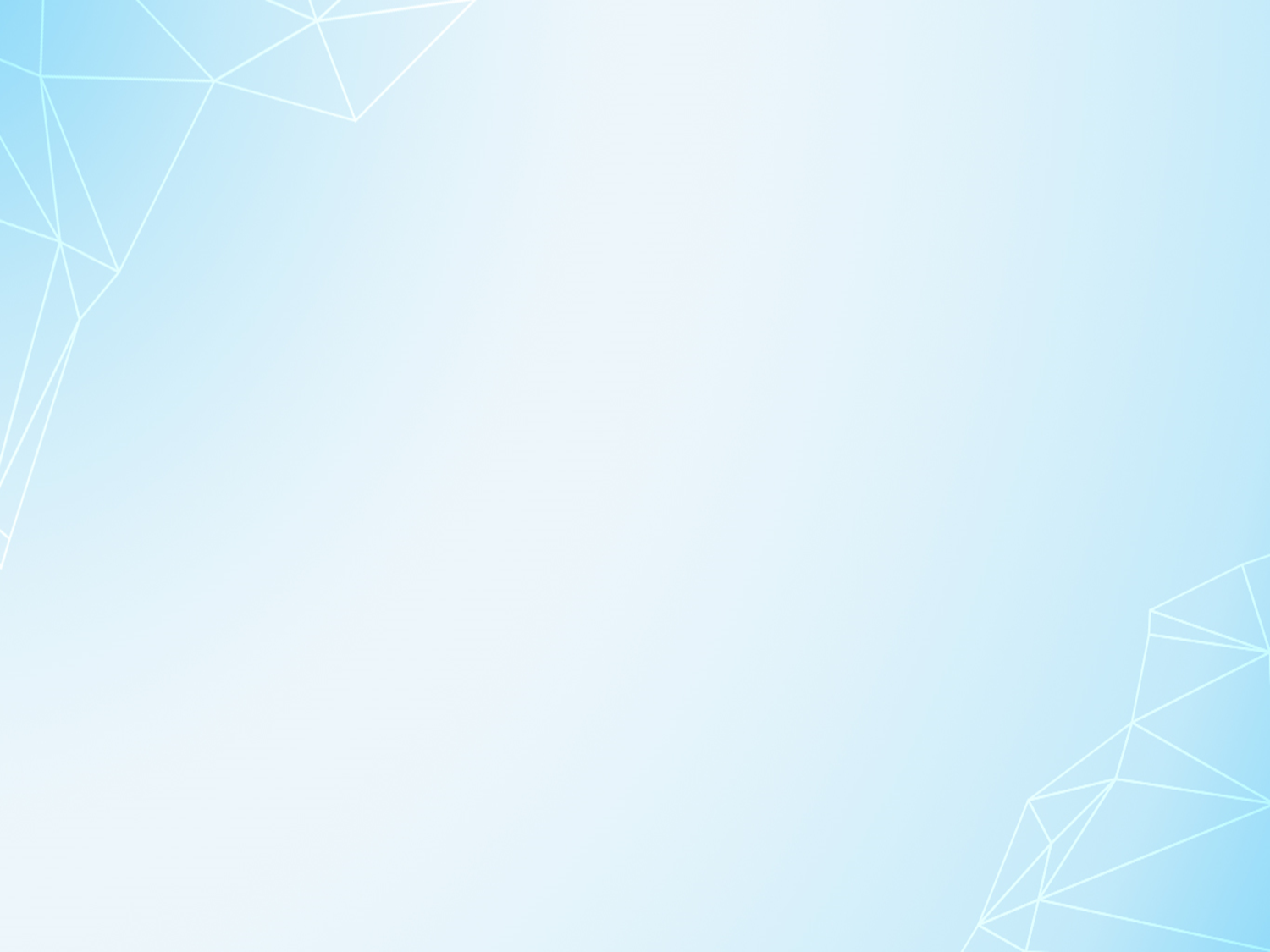 по физике (246)
по биологии (420)
по географии (42)
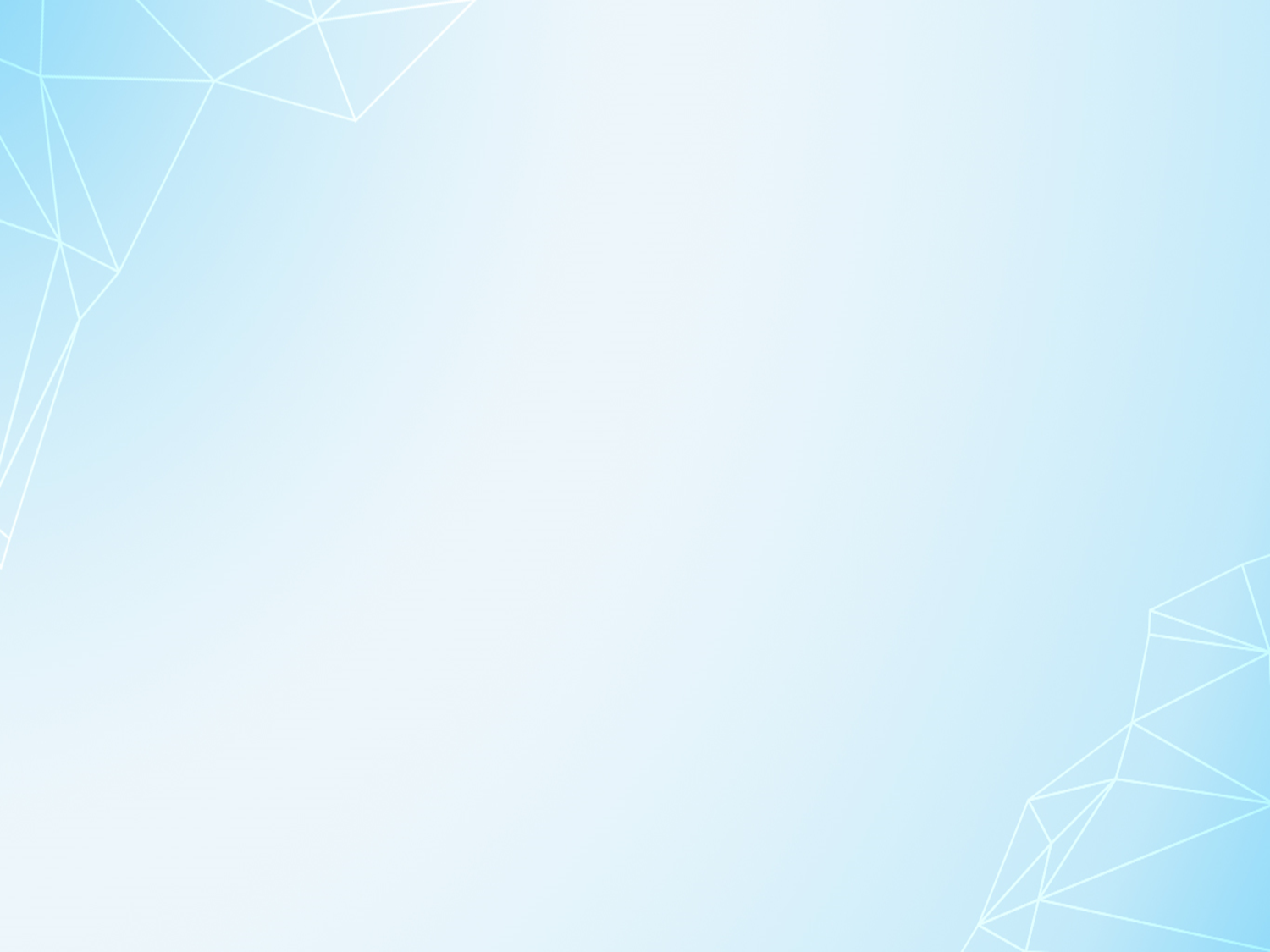 Количество и доля выпускников, оставшихся без аттестата по г.Владикавказу за 3 года
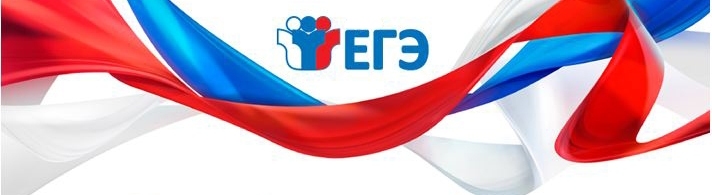 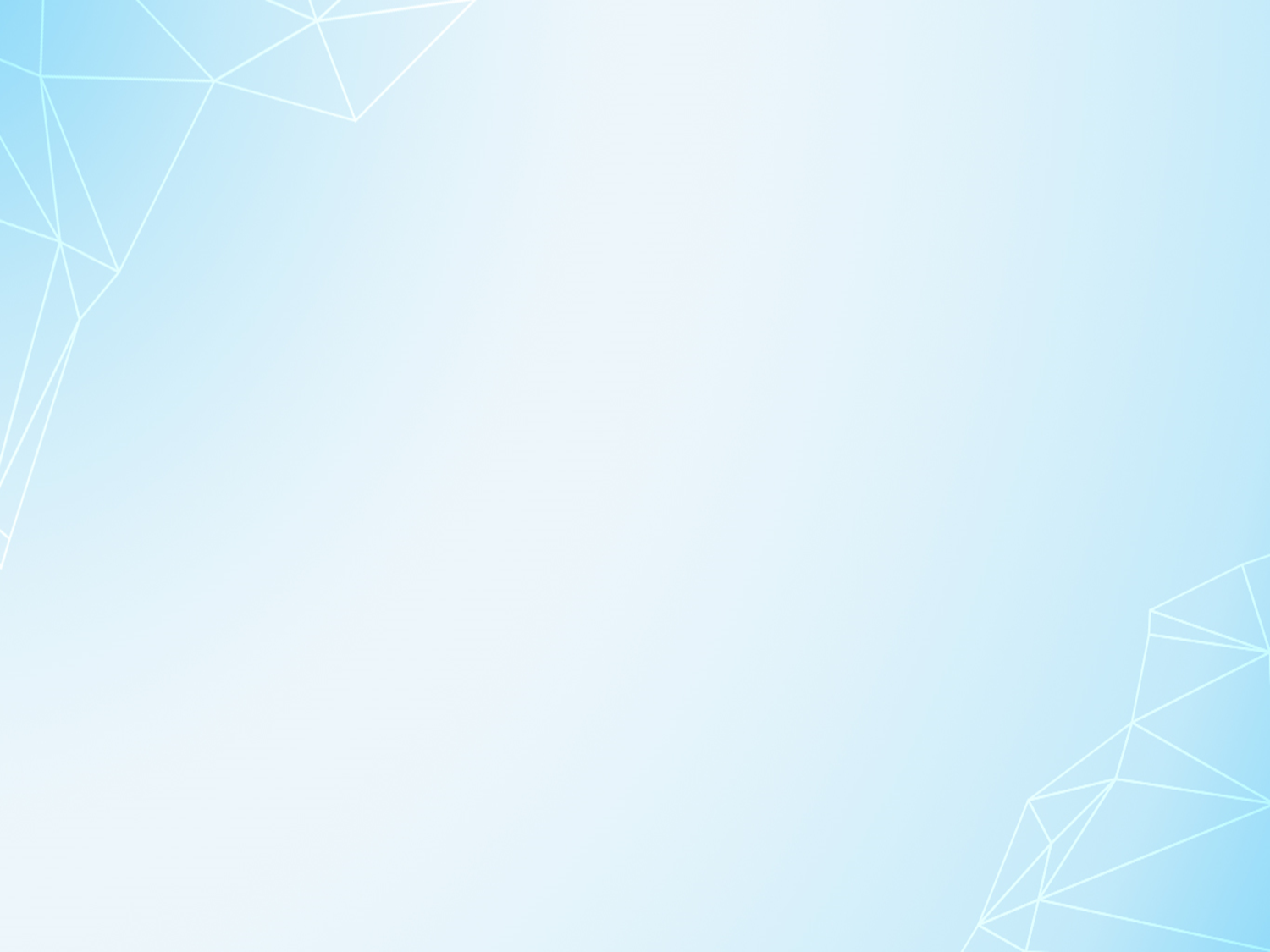 Причины, по которым выпускники текущего года не получили аттестаты в основной период ГИА-11
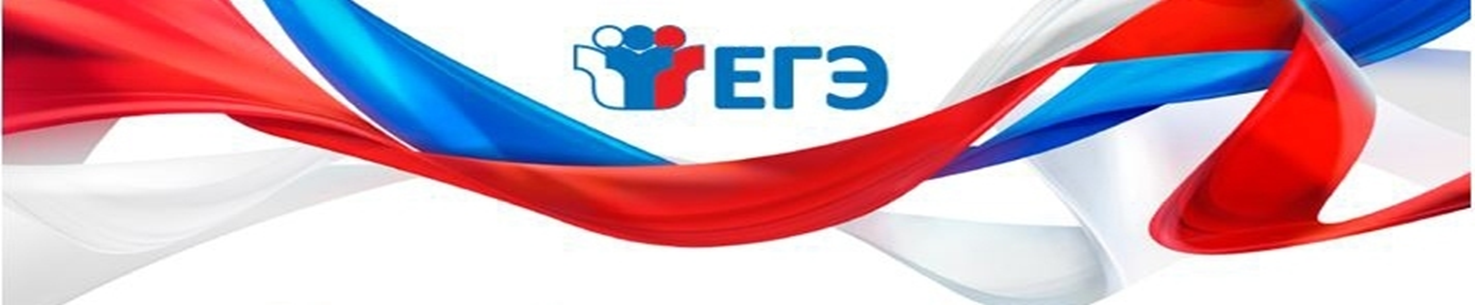 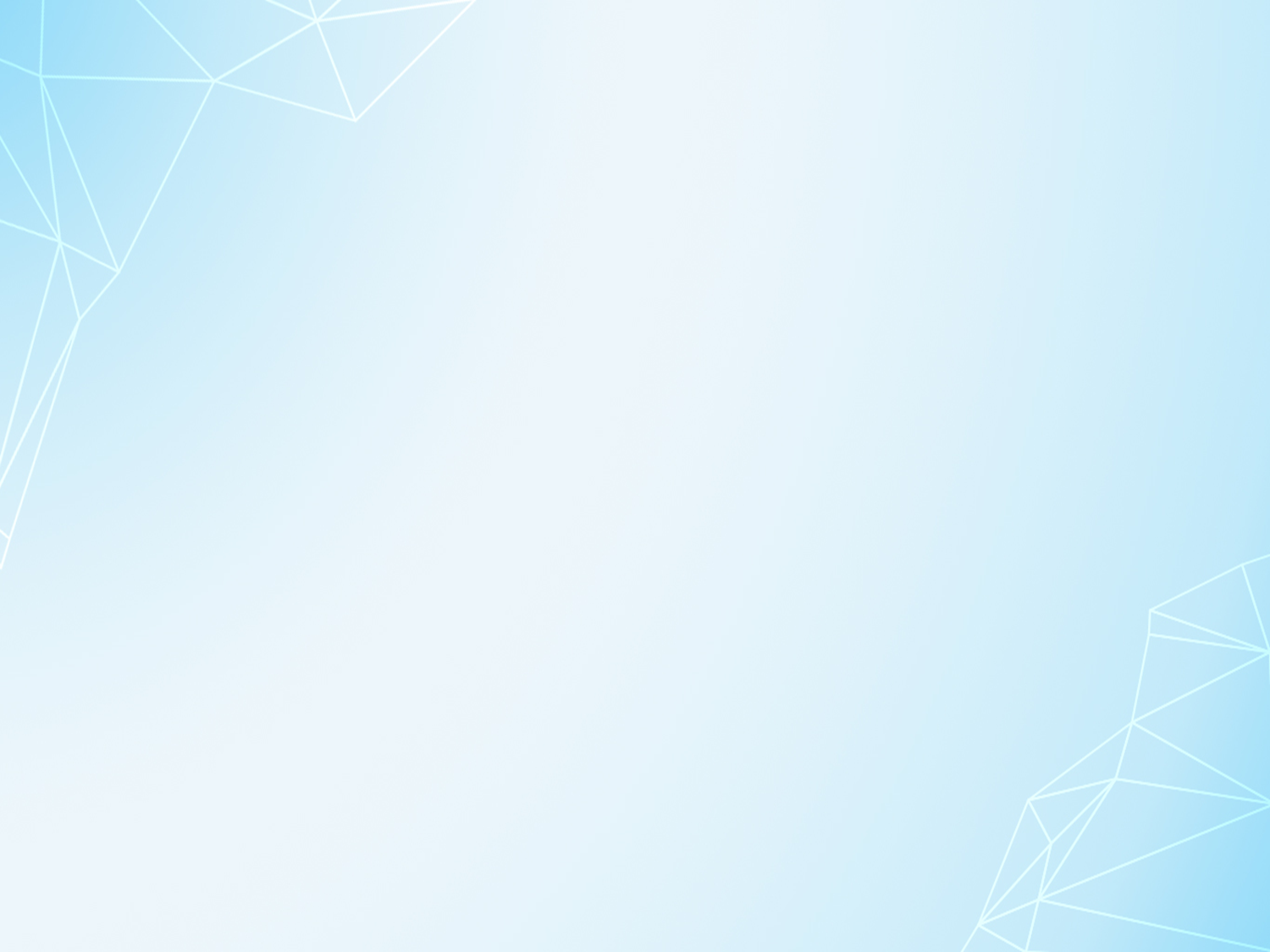 Анализ и статистика результатов школ с наибольшим количеством  выпускником не получивших аттестат в 2019 г. 
(по данным Отдела Контроля и надзора РСО-Алания)
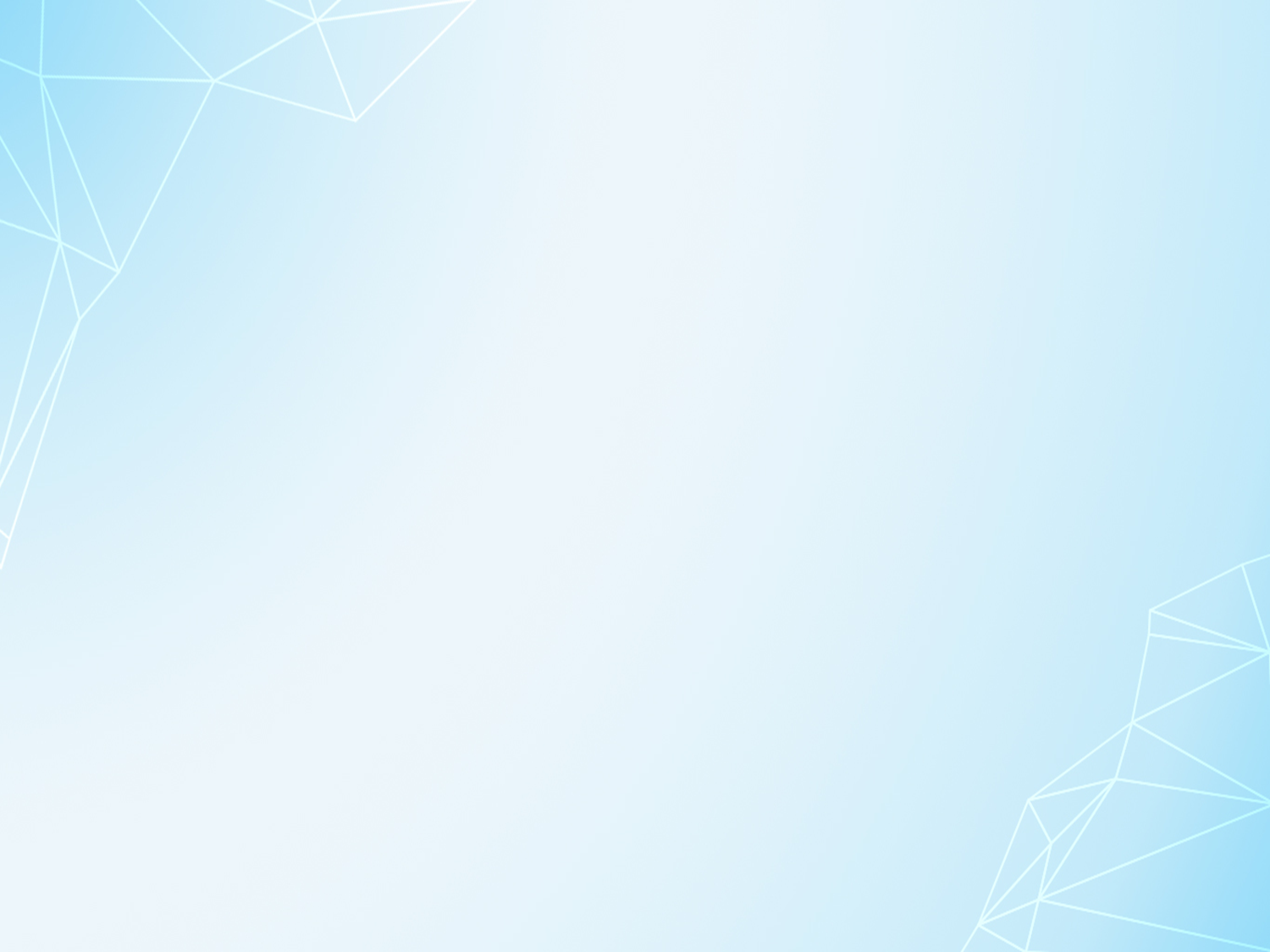 Анализ и статистика результатов школ с наибольшим количеством  выпускником не получивших аттестат в 2019 г. 
(по данным Отдела Контроля и надзора РСО-Алания)
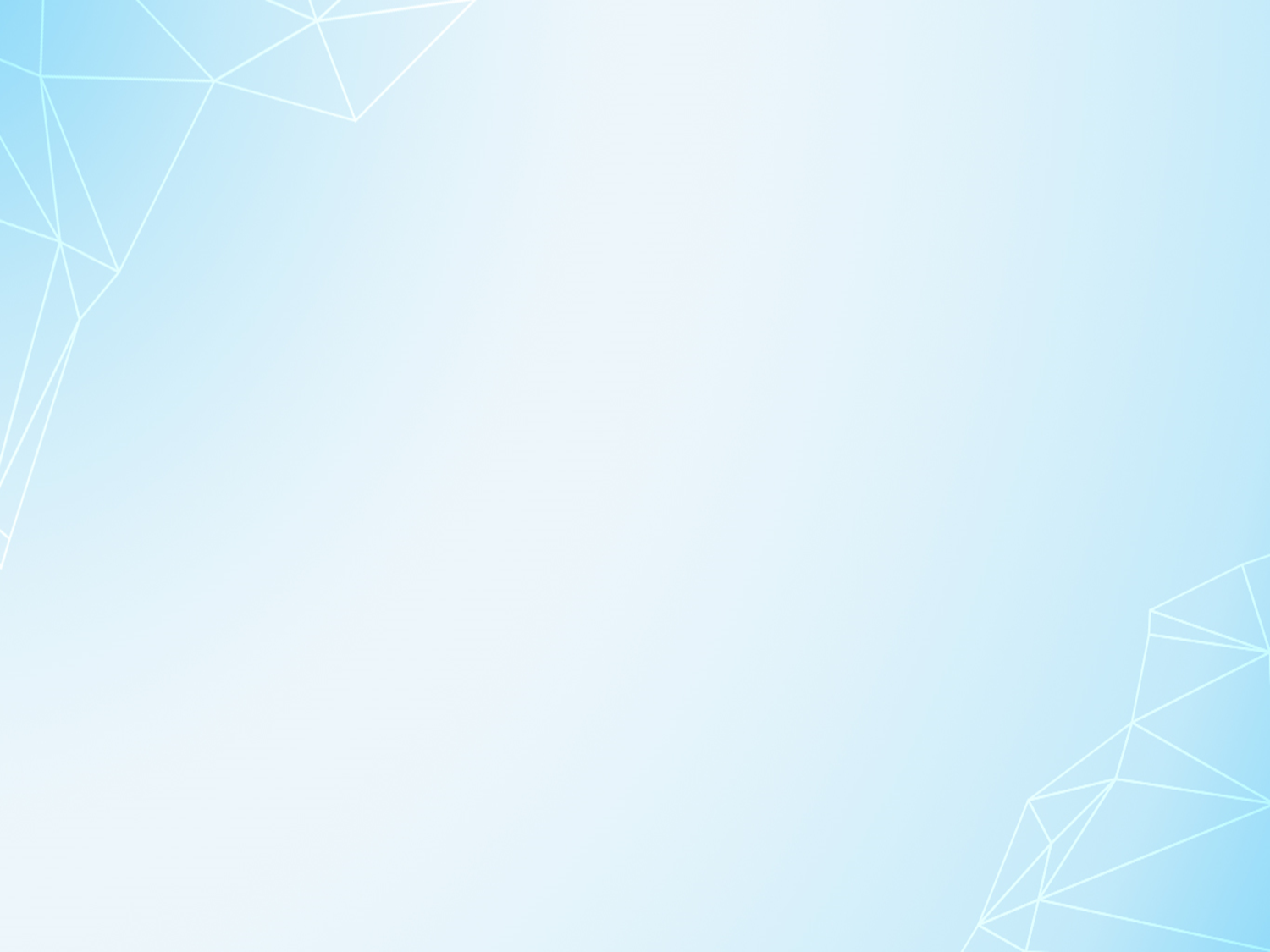 Сопоставительный анализ за 2 года выпускников не получивших аттестаты
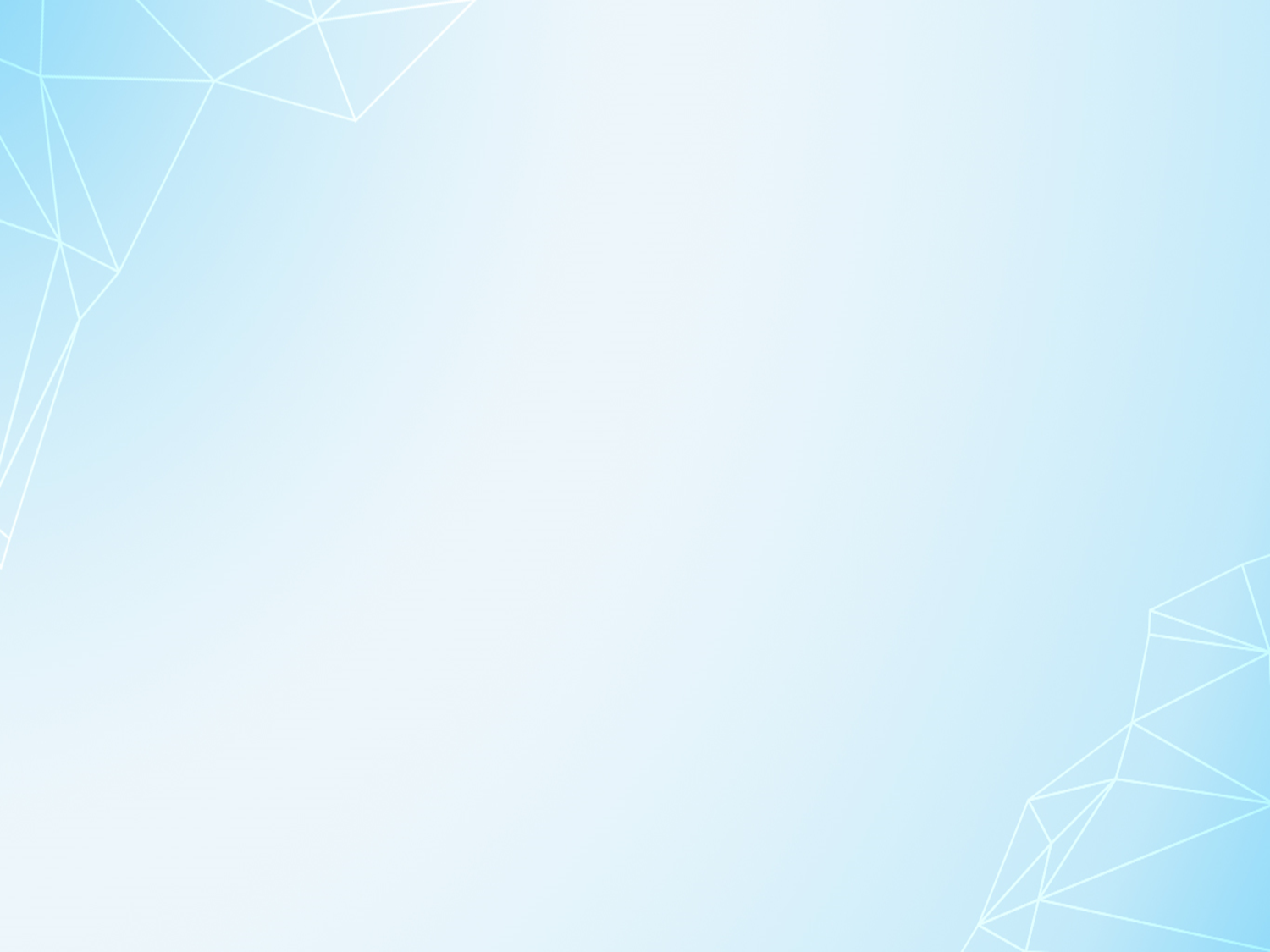 Сопоставительный анализ за 2 года выпускников не получивших аттестаты
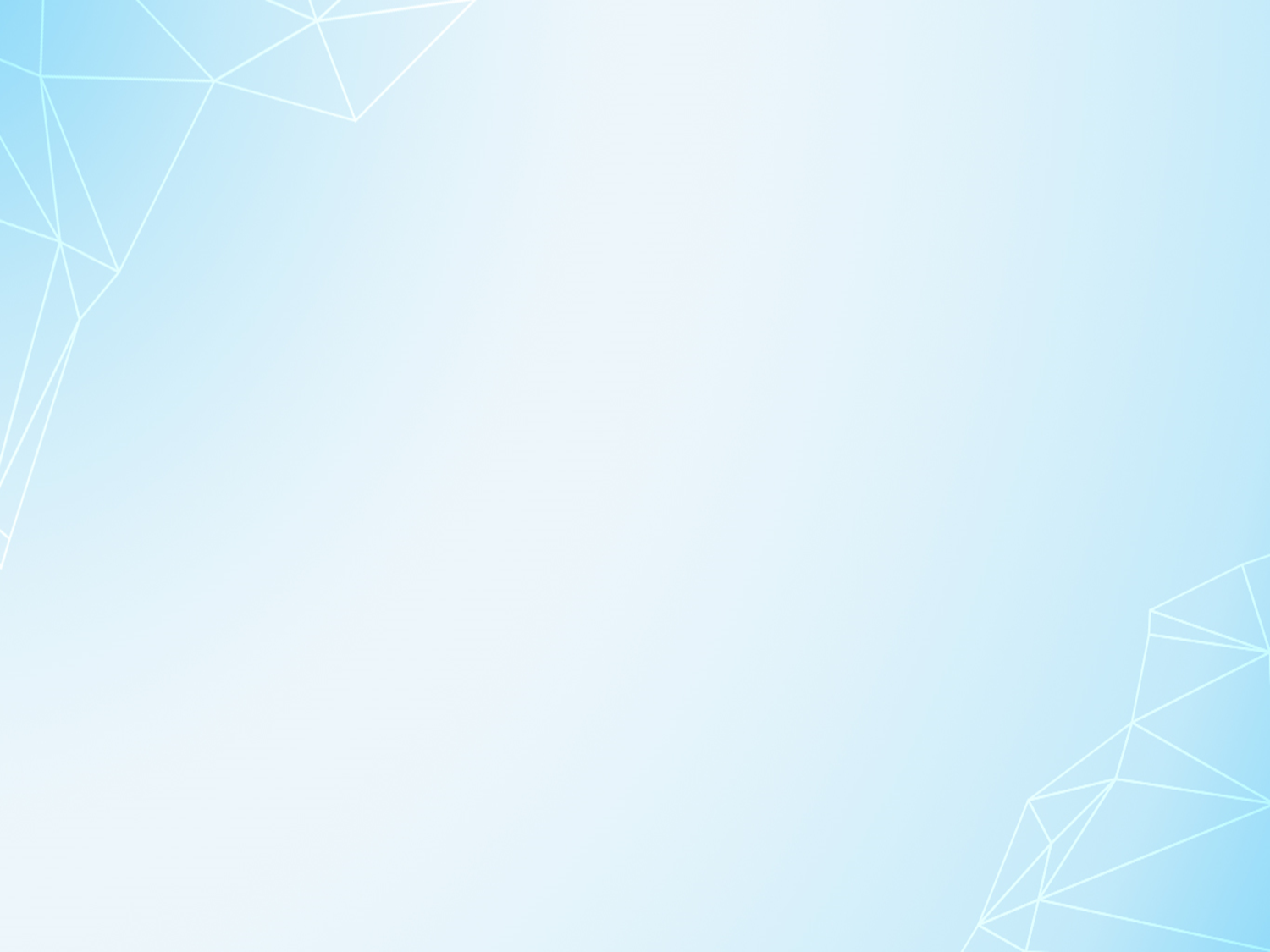 Анализ результатов ЕГЭ выпускников претендующих на медаль 
«За особые успехи в учении»
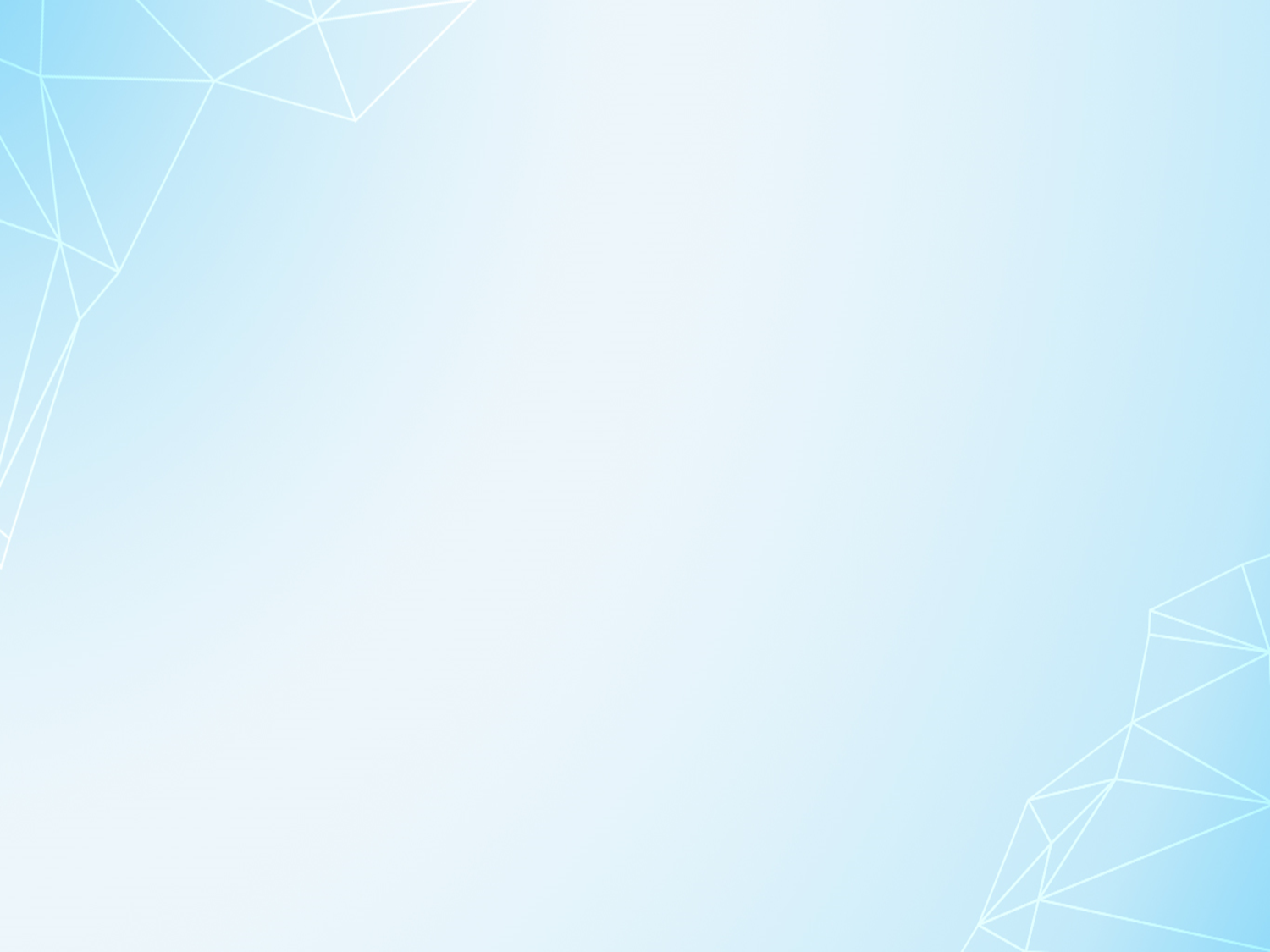 100% подтверждение претендентами право на получение аттестатов с отличием и медали «За особые успехи в учении»
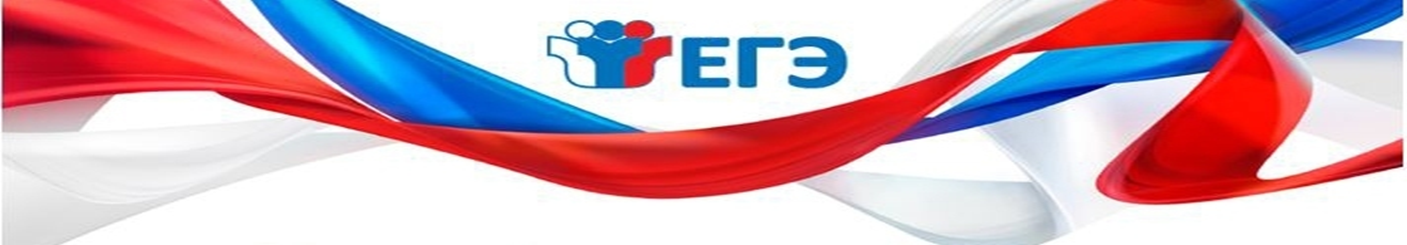 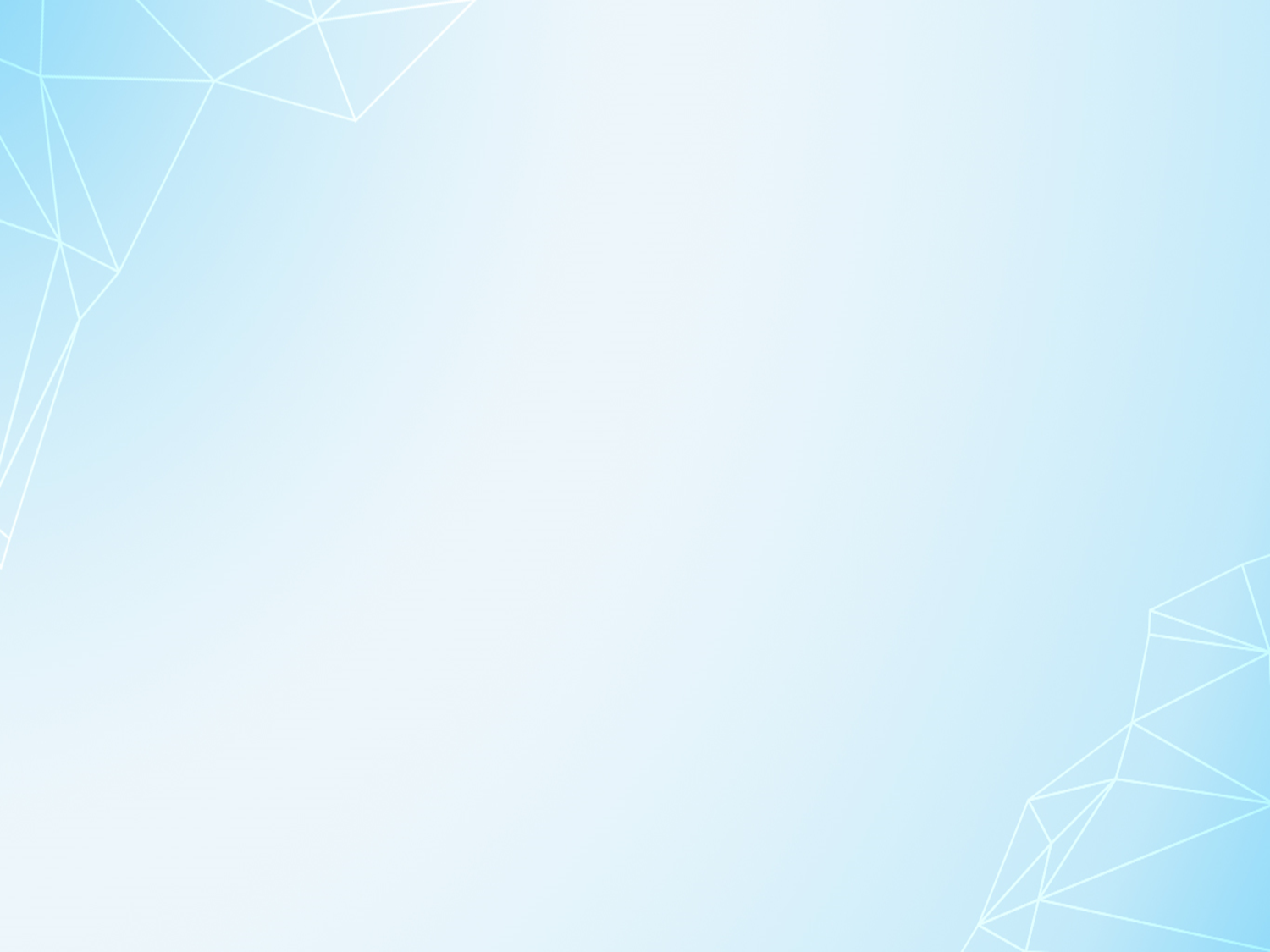 Список школ в которых по результатам итоговых оценок и баллов ГИА получили аттестаты с отличием и медаль «За особые успехи в учении» обучающие, не являвшиеся претендентами
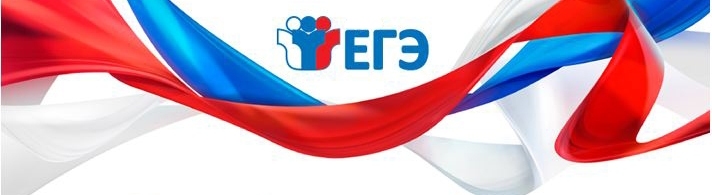 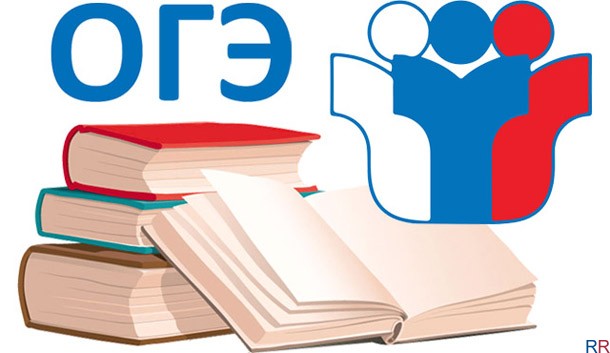 E-mail: obrazovanie-ams@rso-a.ru
http://uo.amsvlad.ru – официальный адрес сайта Управления образования АМС г.Владикавказа
СРАВНИТЕЛЬНЫЙ АНАЛИЗ РЕЗУЛЬТАТОВ ОГЭ ЗА ТРИ ГОДА
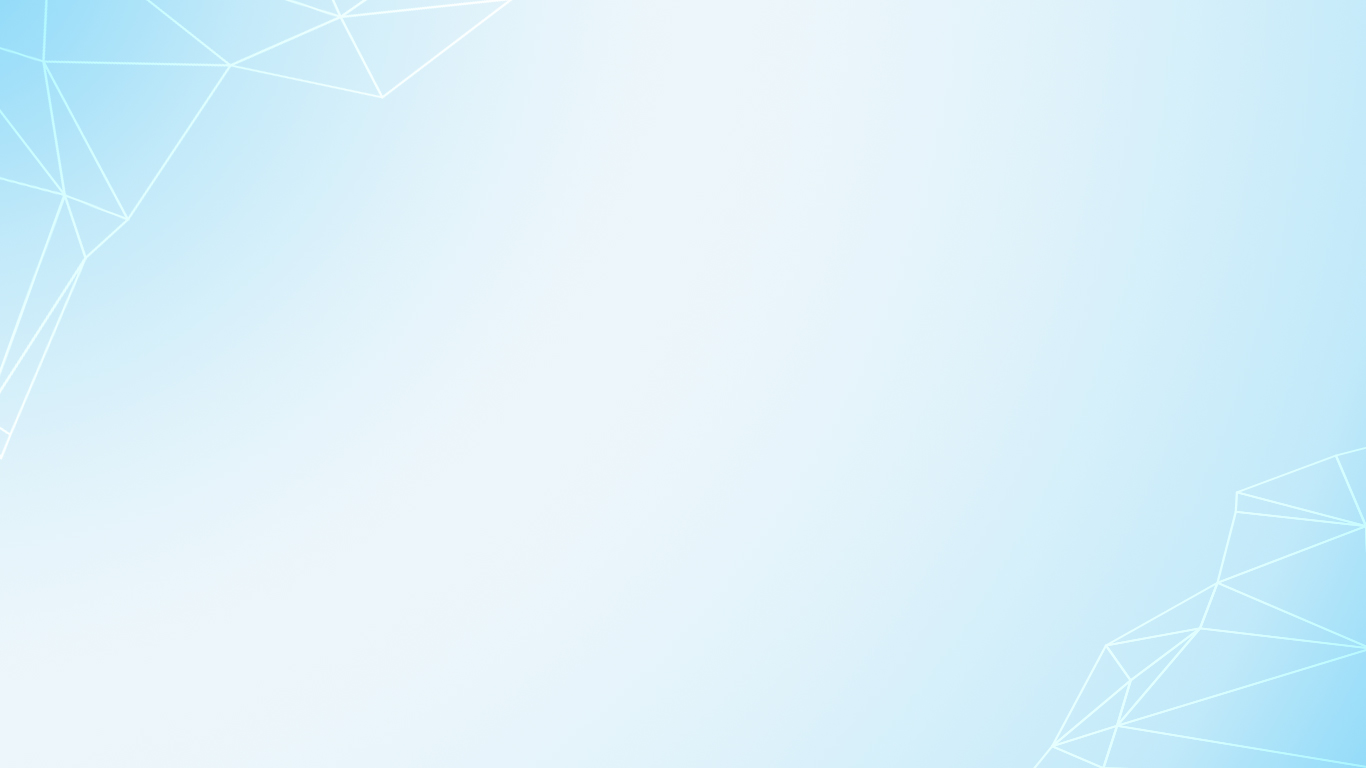 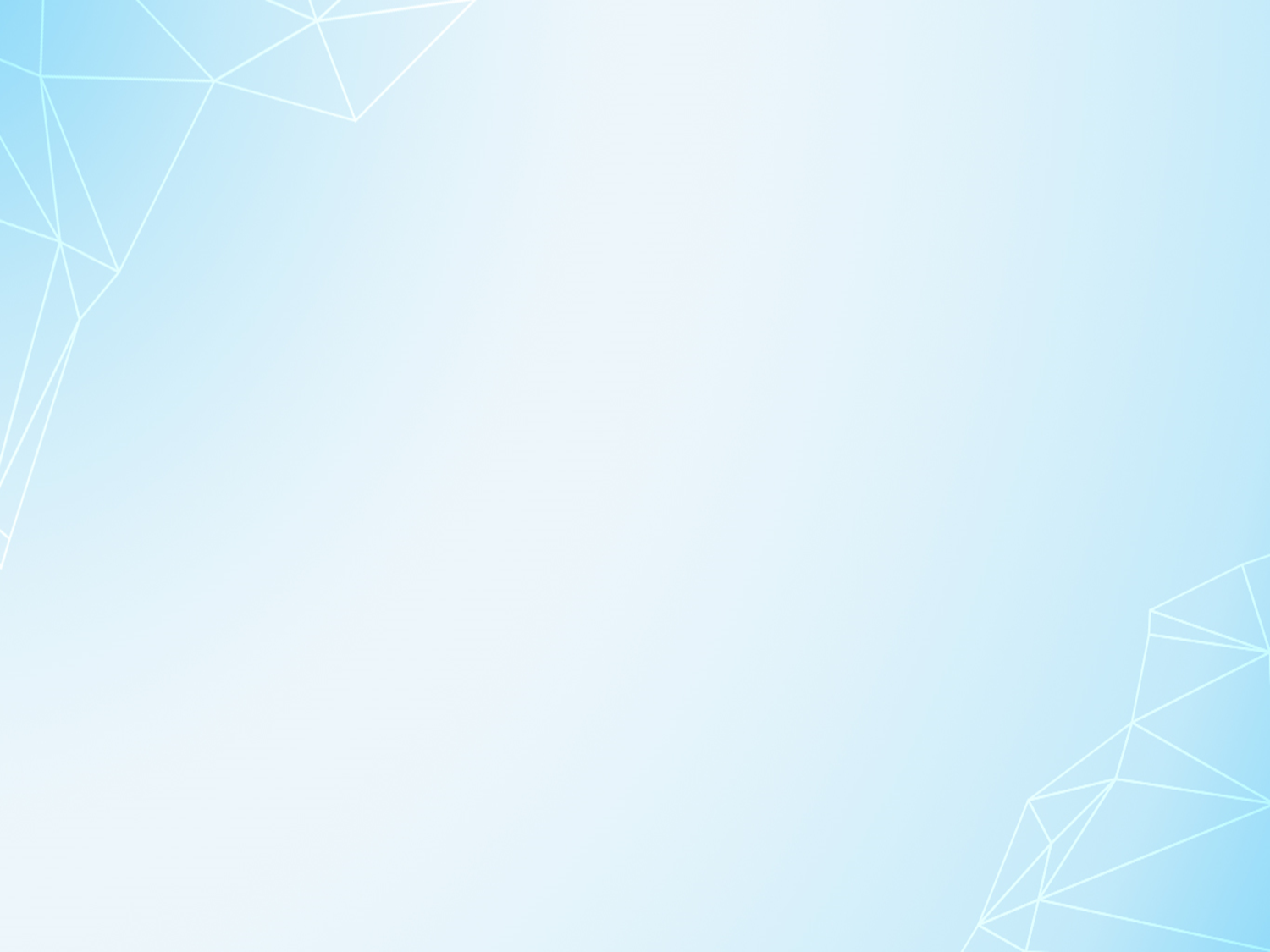 СРАВНИТЕЛЬНЫЙ АНАЛИЗ РЕЗУЛЬТАТОВ ОГЭ
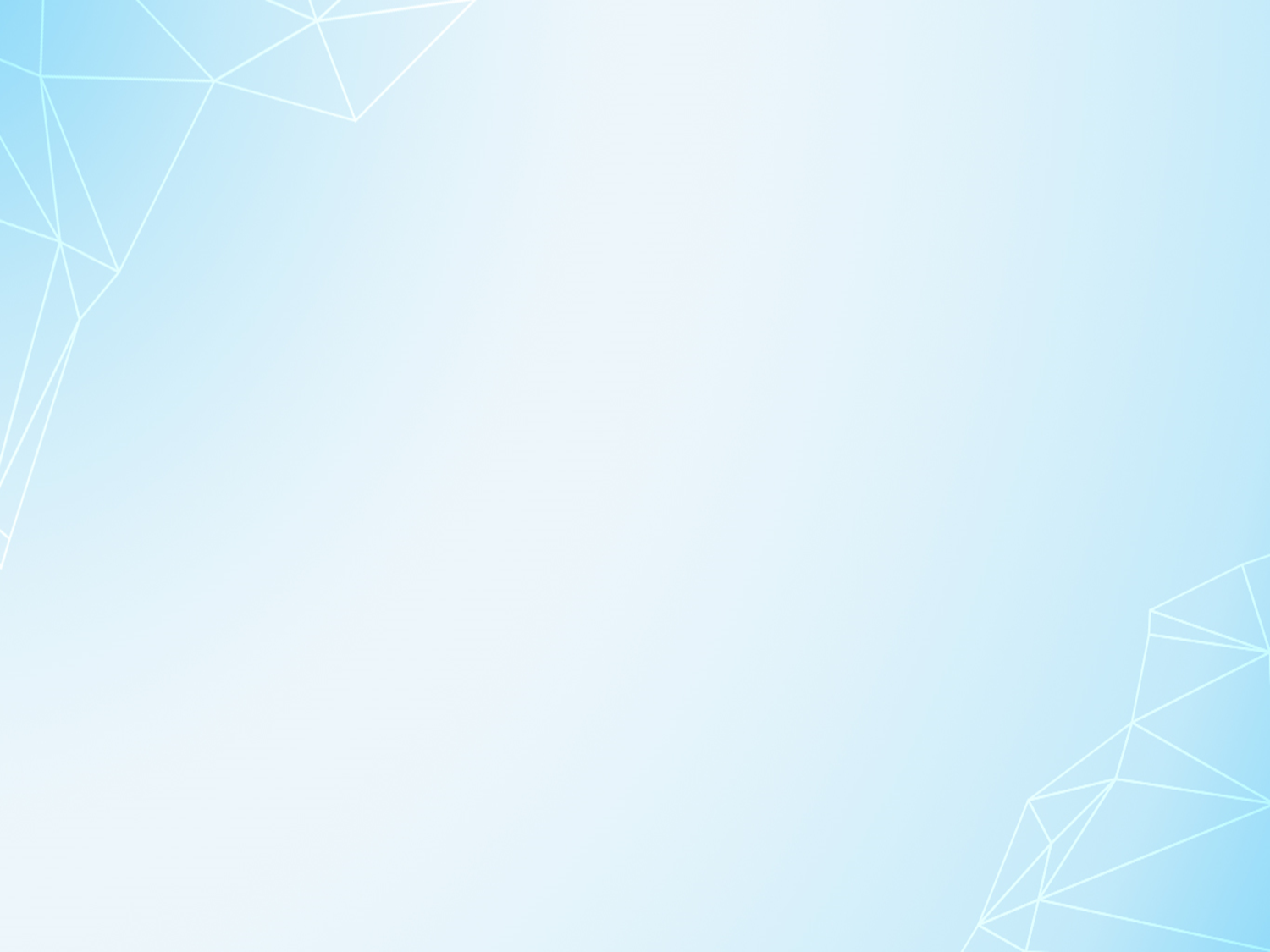 СРАВНИТЕЛЬНЫЙ АНАЛИЗ ПО НЕ ПОЛУЧИВШИМ АТТЕСТАТ
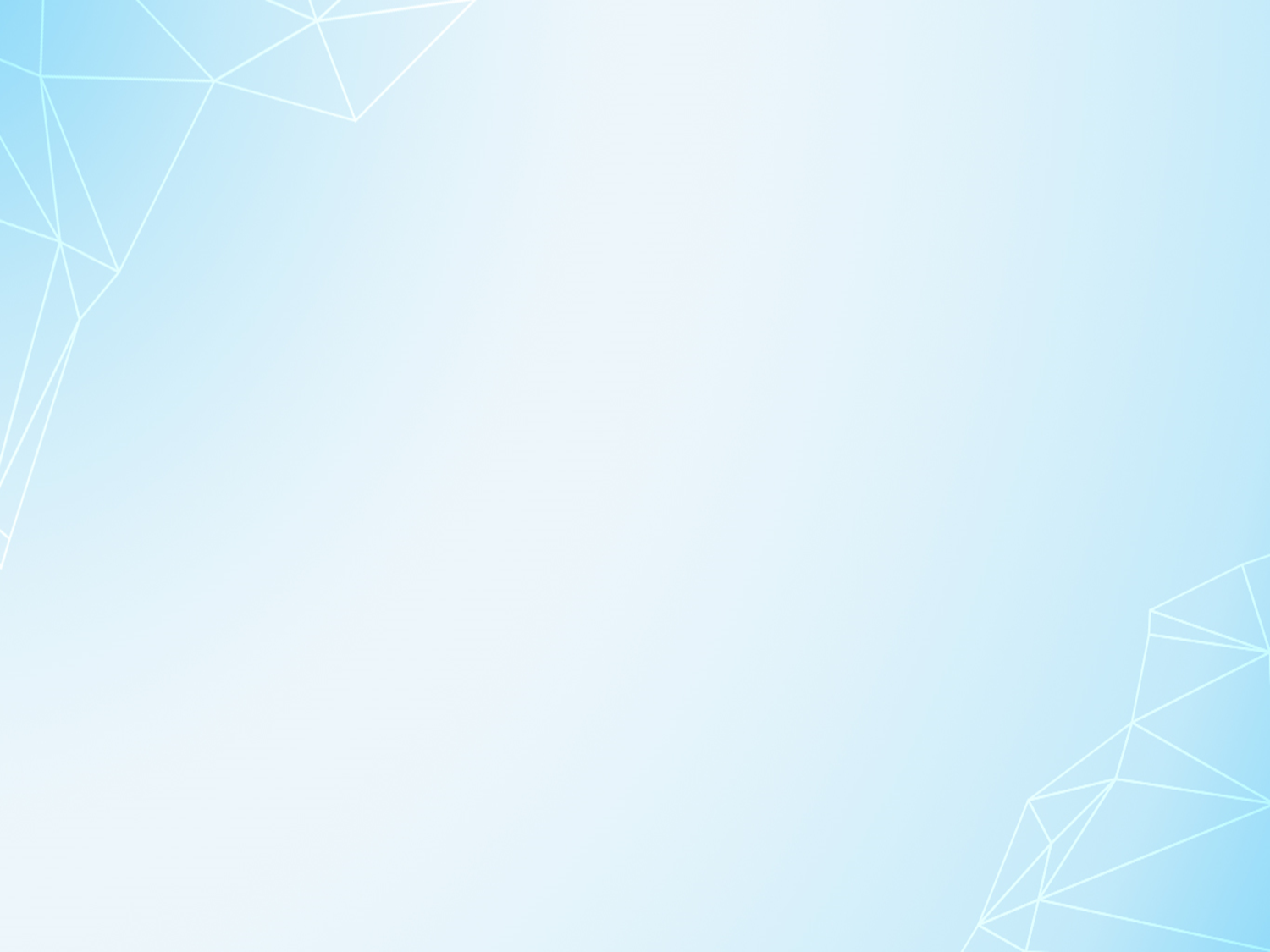 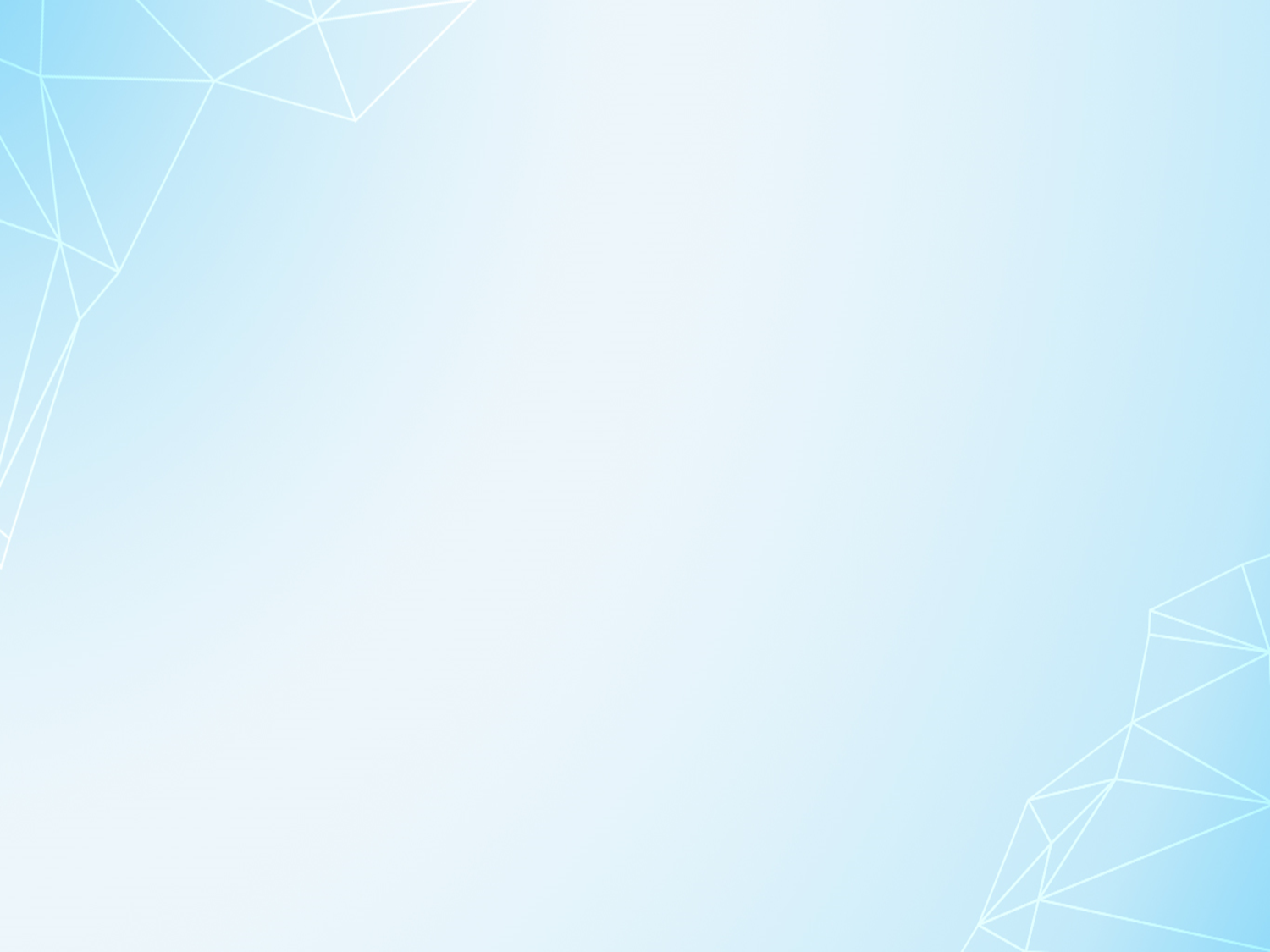 РЕЗУЛЬТАТЫ ОГЭ ПО ПРЕДМЕТАМ ПО ВЫБОРУ
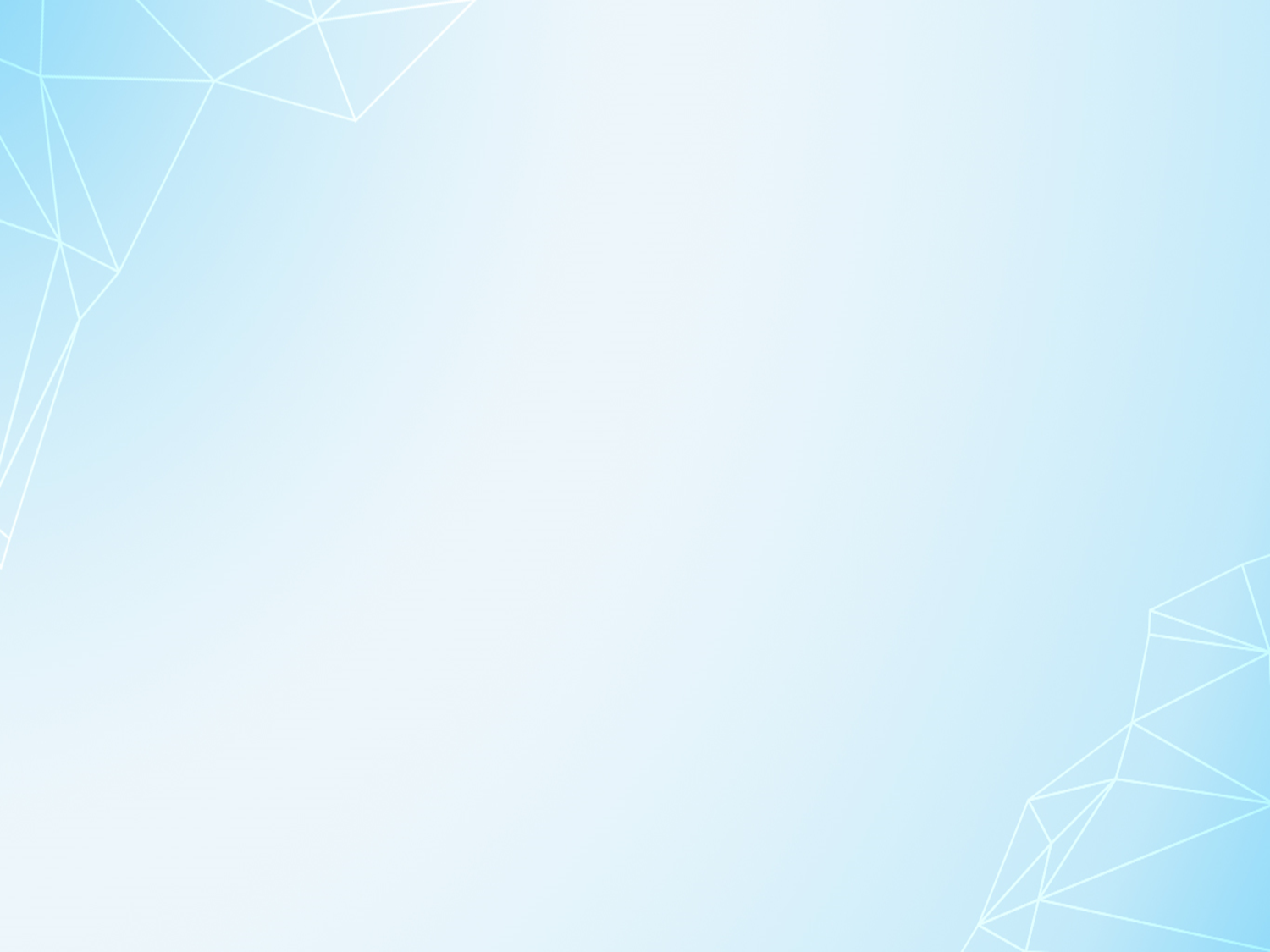 РЕЗУЛЬТАТЫ ОГЭ ПО ПРЕДМЕТАМ ПО ВЫБОРУ
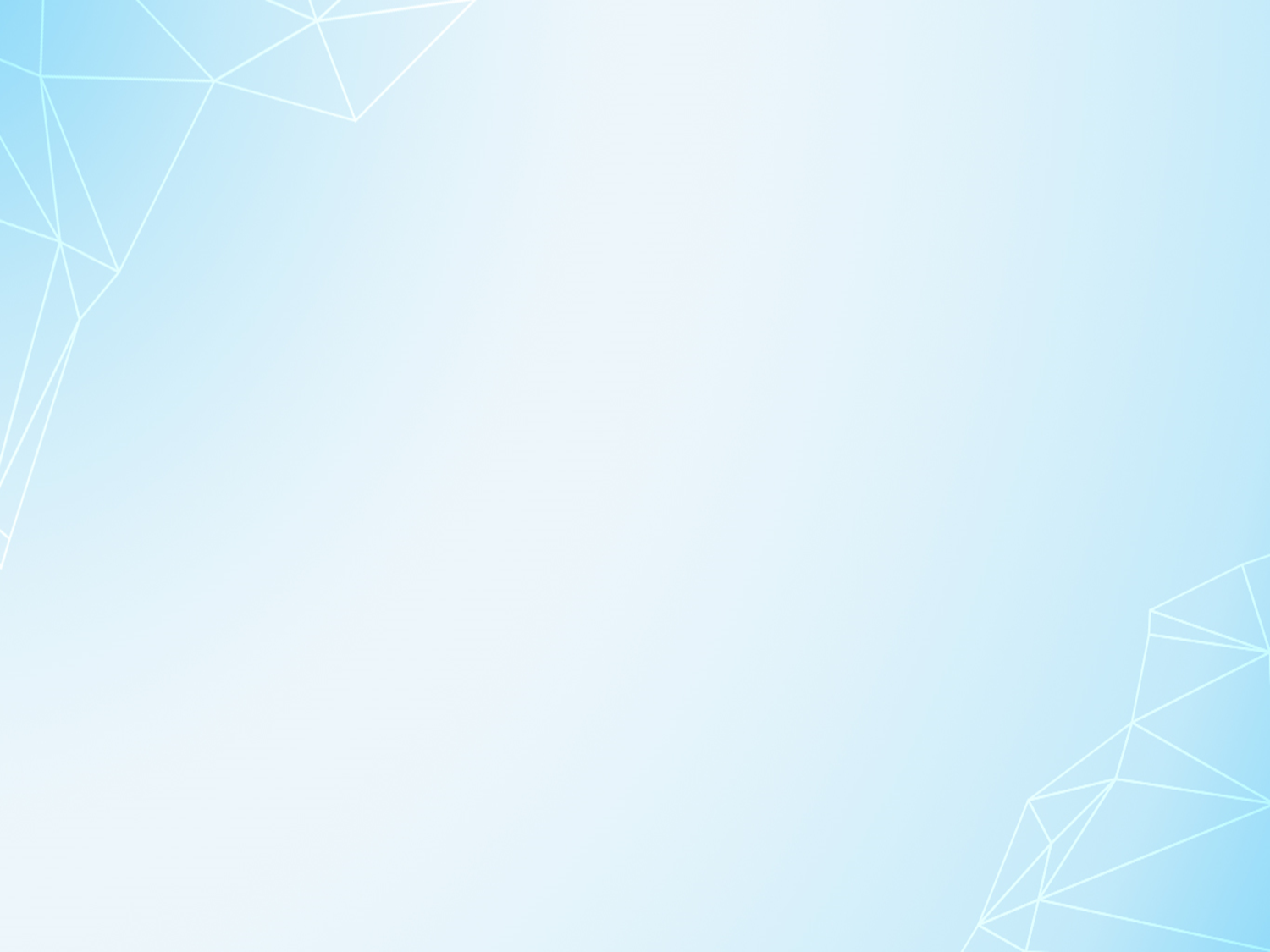 ПЕРЕЧЕНЬ ОО, ПОКАЗАВШИХ НИЗКИЕ РЕЗУЛЬТАТЫ ОГЭ ПО:ФИЗИКЕ:
ХИМИИ:
ПЕРЕЧЕНЬ ОО, ПОКАЗАВШИХ НИЗКИЕ РЕЗУЛЬТАТЫ ОГЭ ПО:ИСТОРИИ:
ЛИТЕРАТУРЕ:
ПЕРЕЧЕНЬ ОО, ПОКАЗАВШИХ НИЗКИЕ РЕЗУЛЬТАТЫ ОГЭ ПО:ИНФОРМАТИКЕ И ИКТ:
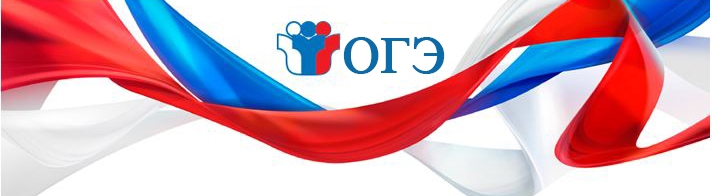 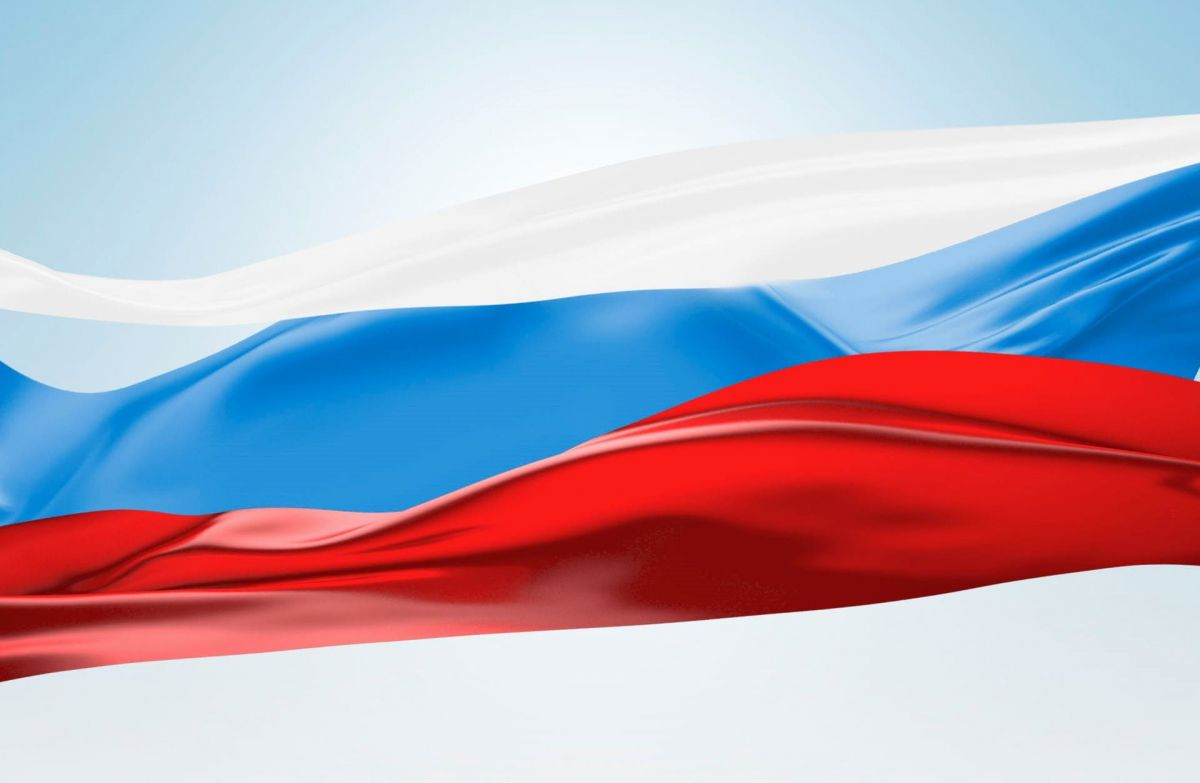 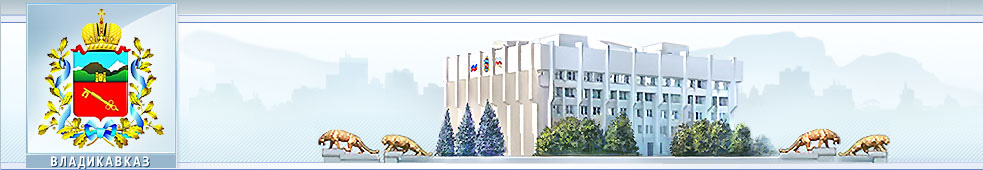 СПАСИБО 
ЗА ВНИМАНИЕ!
E-mail: obrazovanie-ams@rso-a.ru
http://www.uo15.ru – официальный адрес сайта Управления образования АМС г.Владикавказа